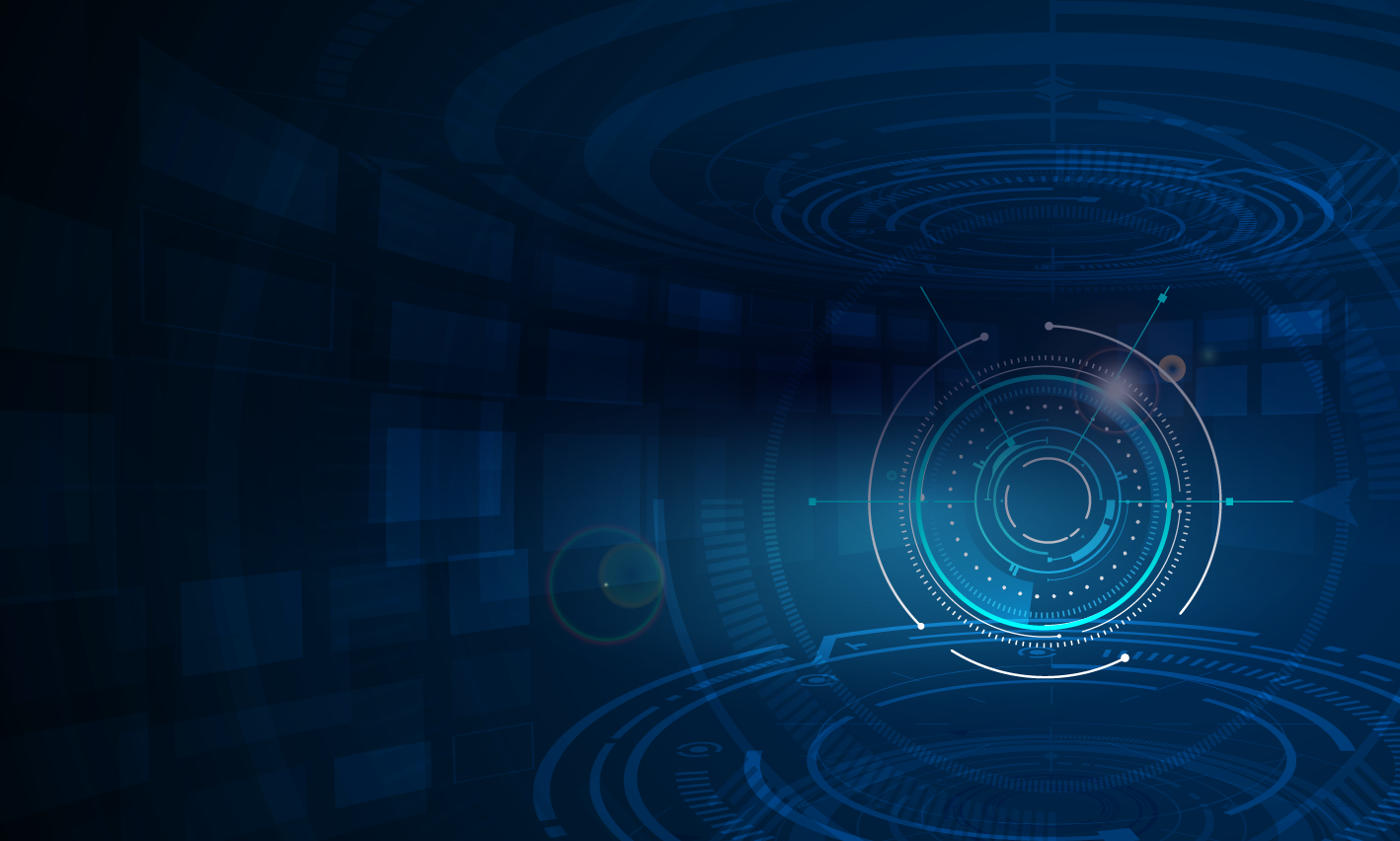 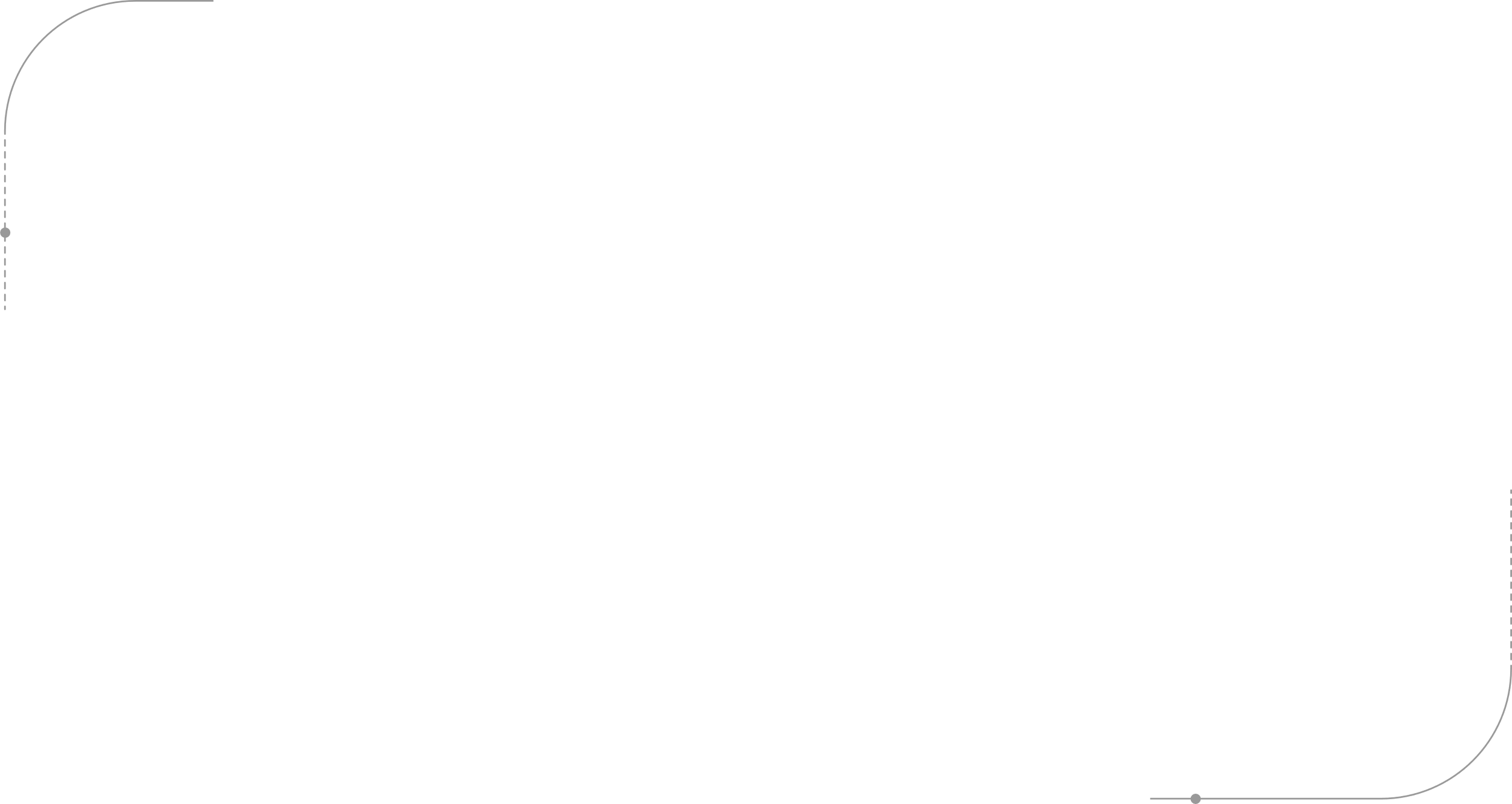 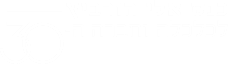 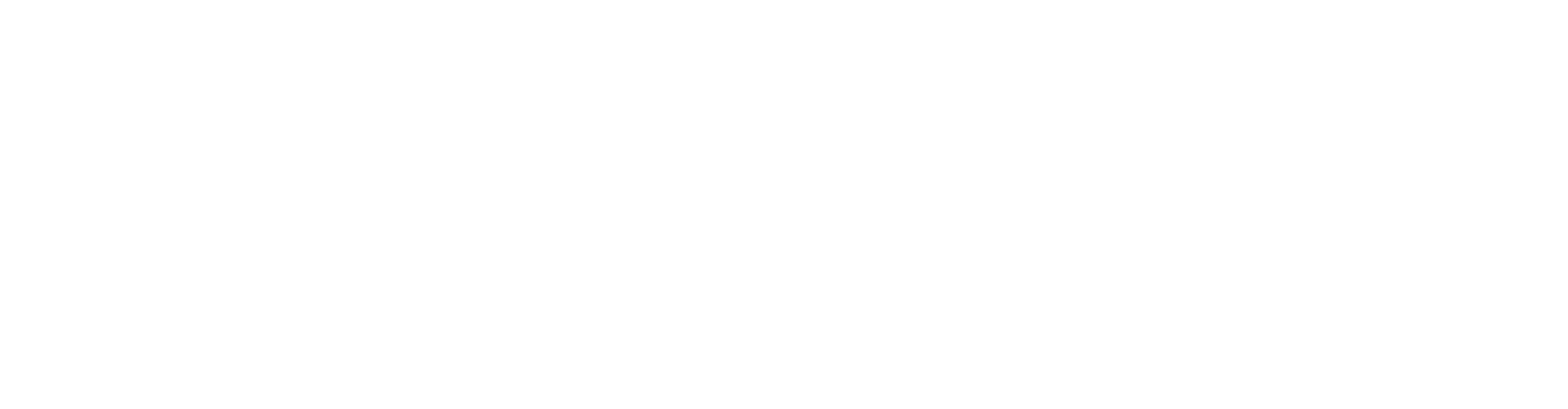 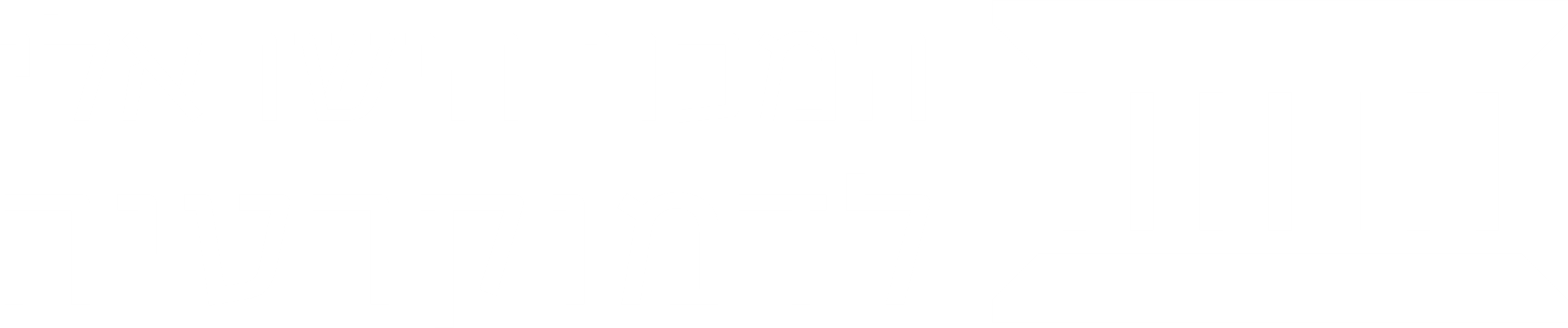 מסגרת היחסים בין השלטון המרכזי לשלטון המקומי
בין ישראל לדמוקרטיות המפותחות
ד"ר אריאל פינקלשטיין ויובל ברטוב
מדד האוטונומיה המקומית (LAI)
ציון מסכם – מדינות החברות באיחוד האירופי ו/או ב-OECD, 2020
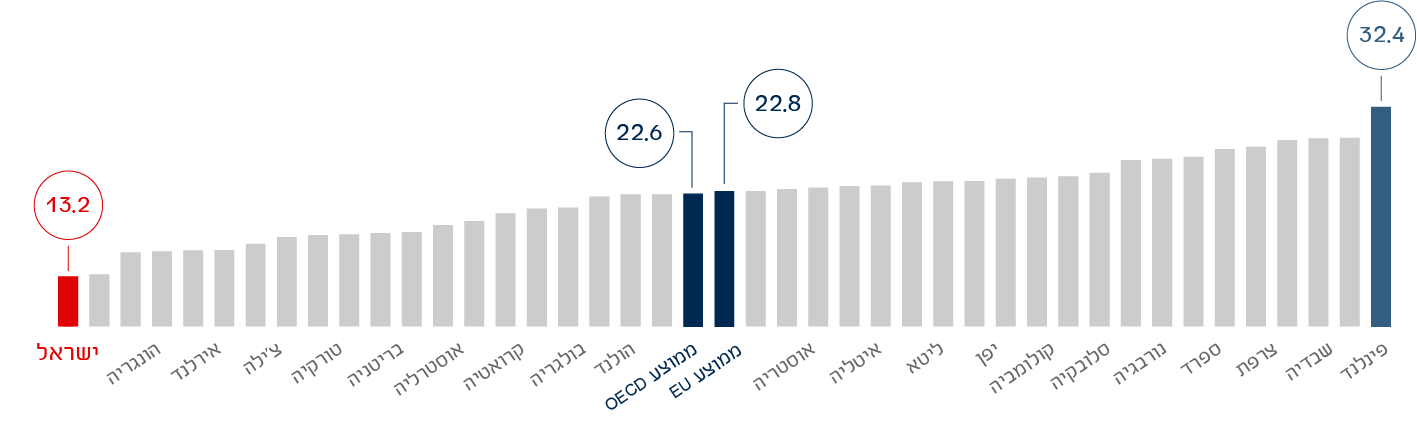 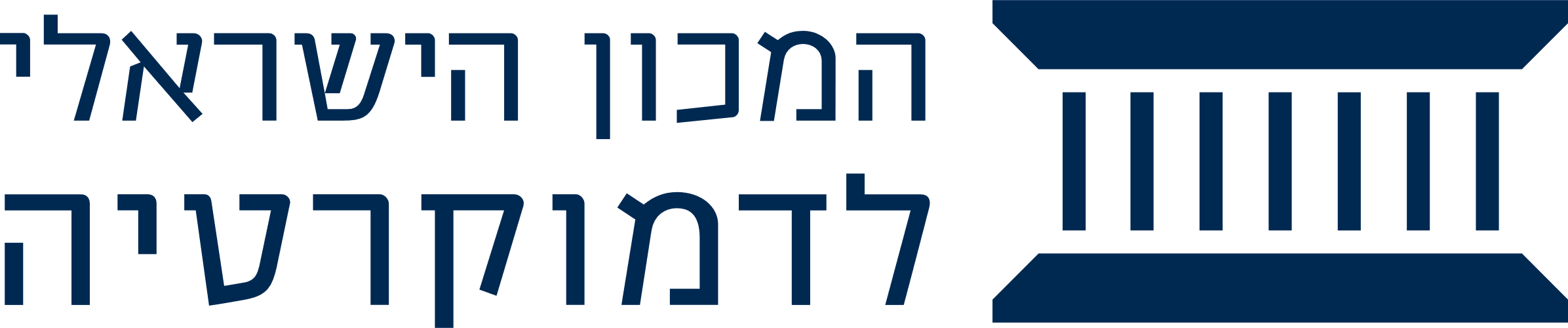 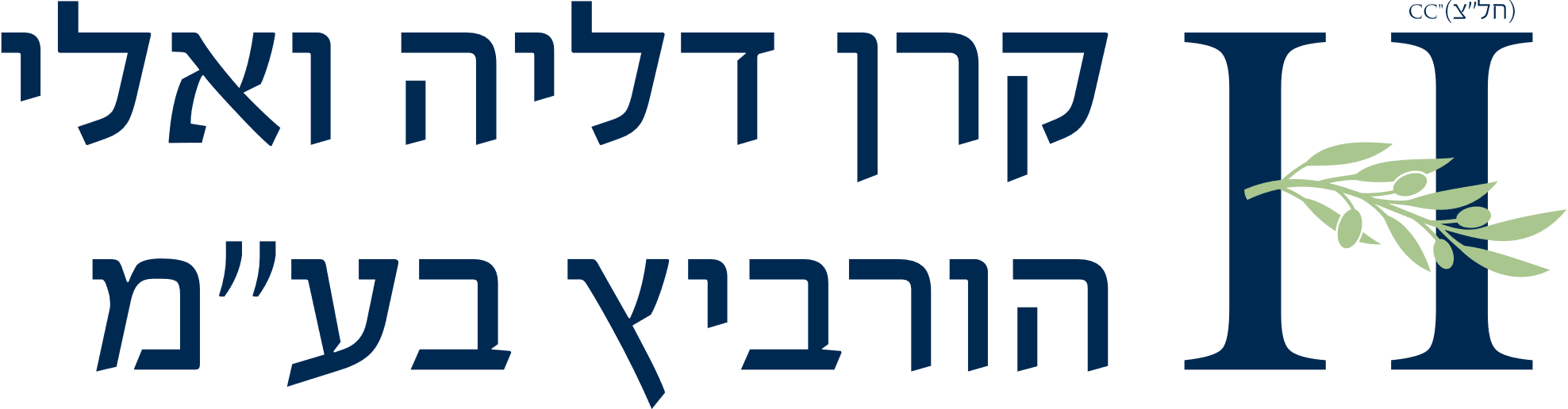 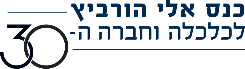 שתי תפיסות על מעמד השלטון המקומי
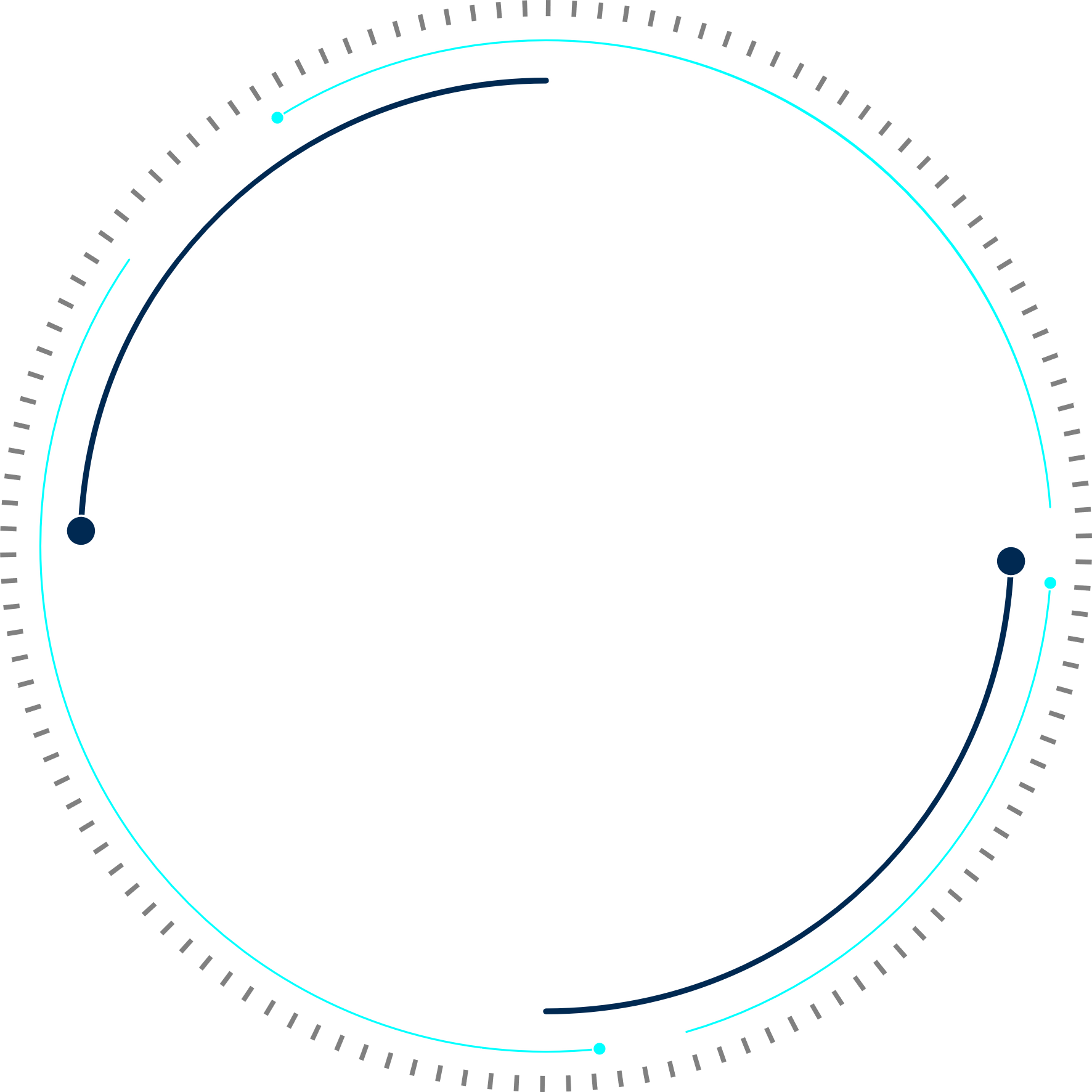 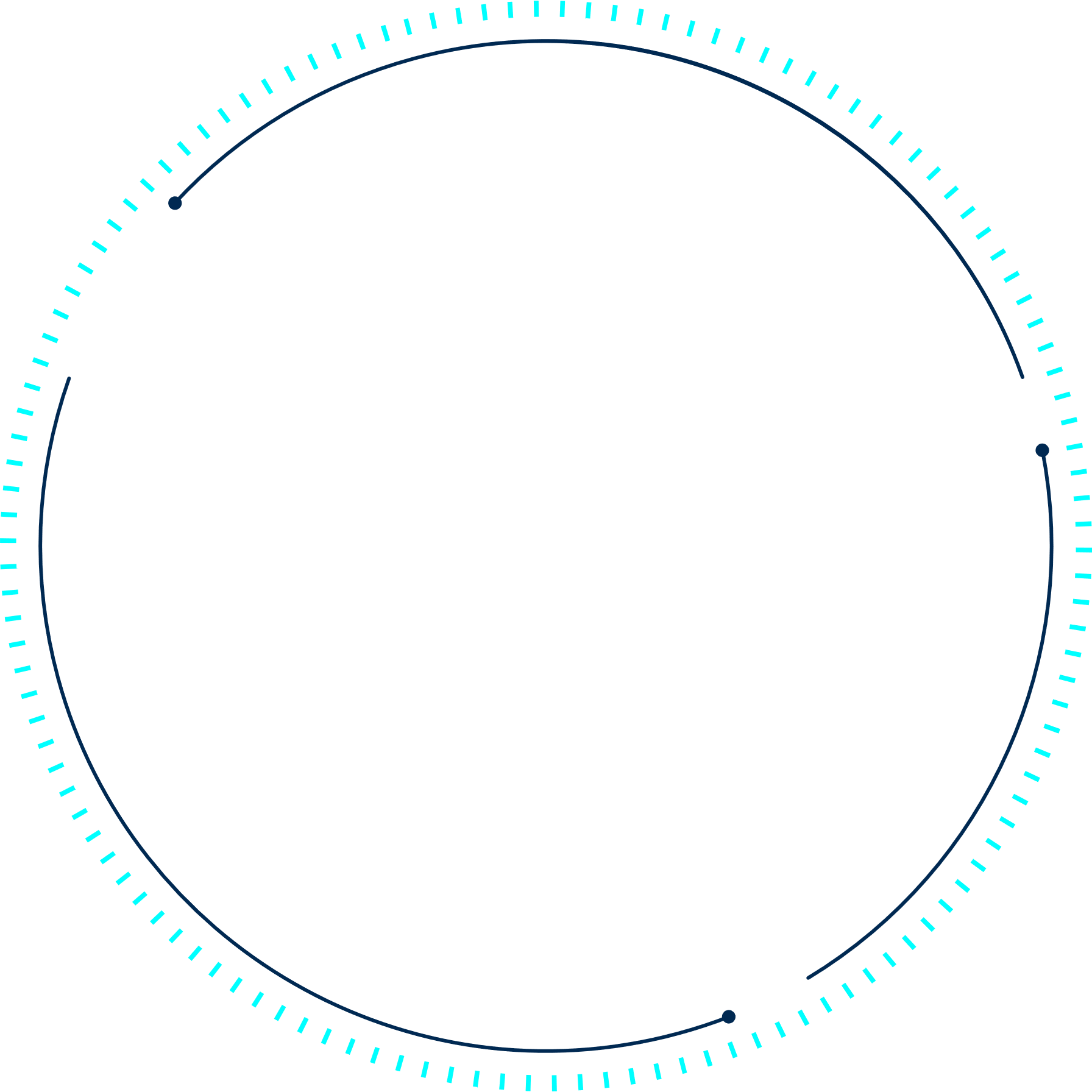 הרשויות המקומיות מבטאות את זכות ההתאגדות הקהילתית של התושבים המקומיים. 
דמוקרטיה מקומית
הרשויות המקומיות פועלות מטעם המדינה.

המדינה מאצילה   מסמכויותיה לרשויות
זרוע של המדינה
ממשל עצמי מקומי
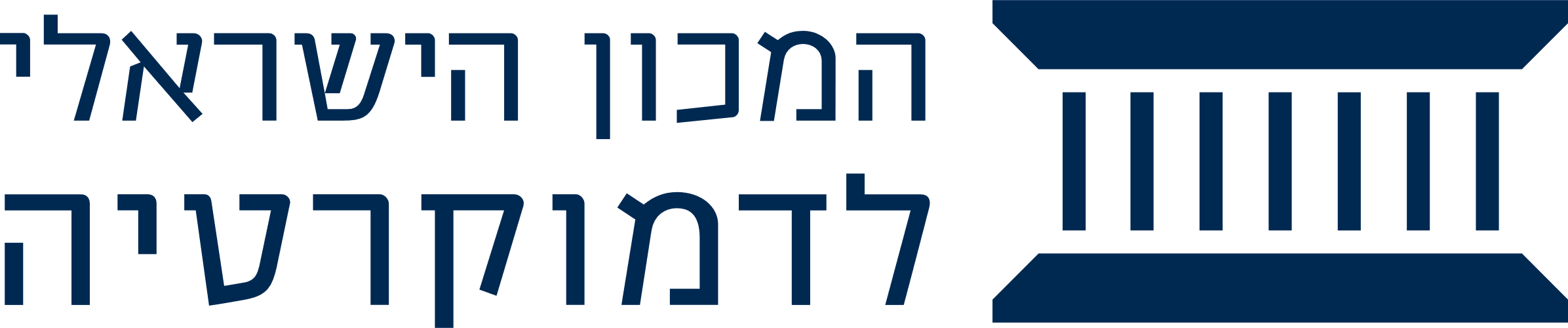 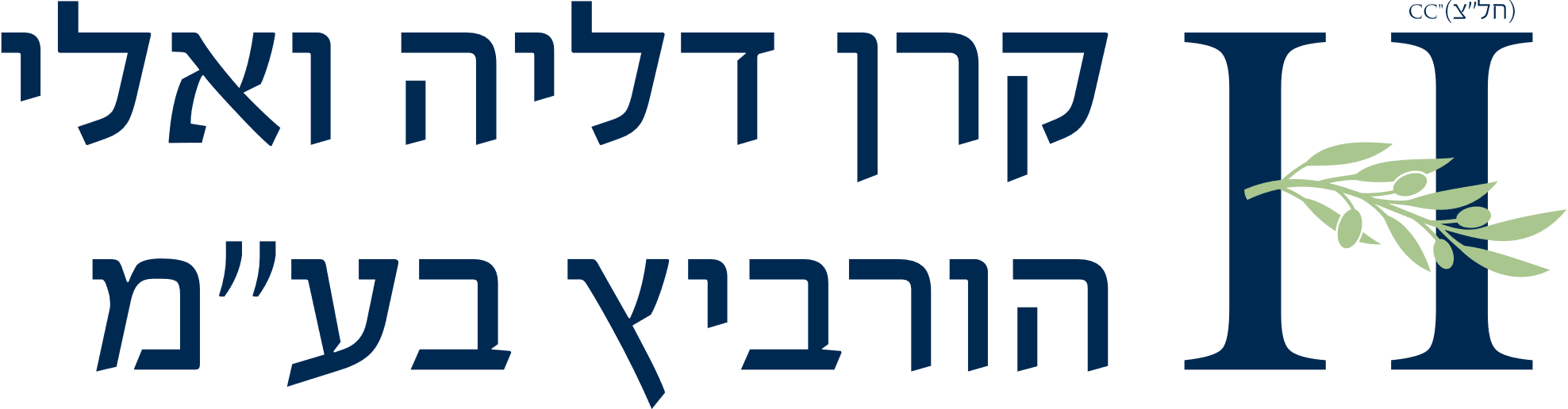 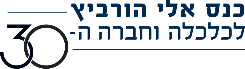 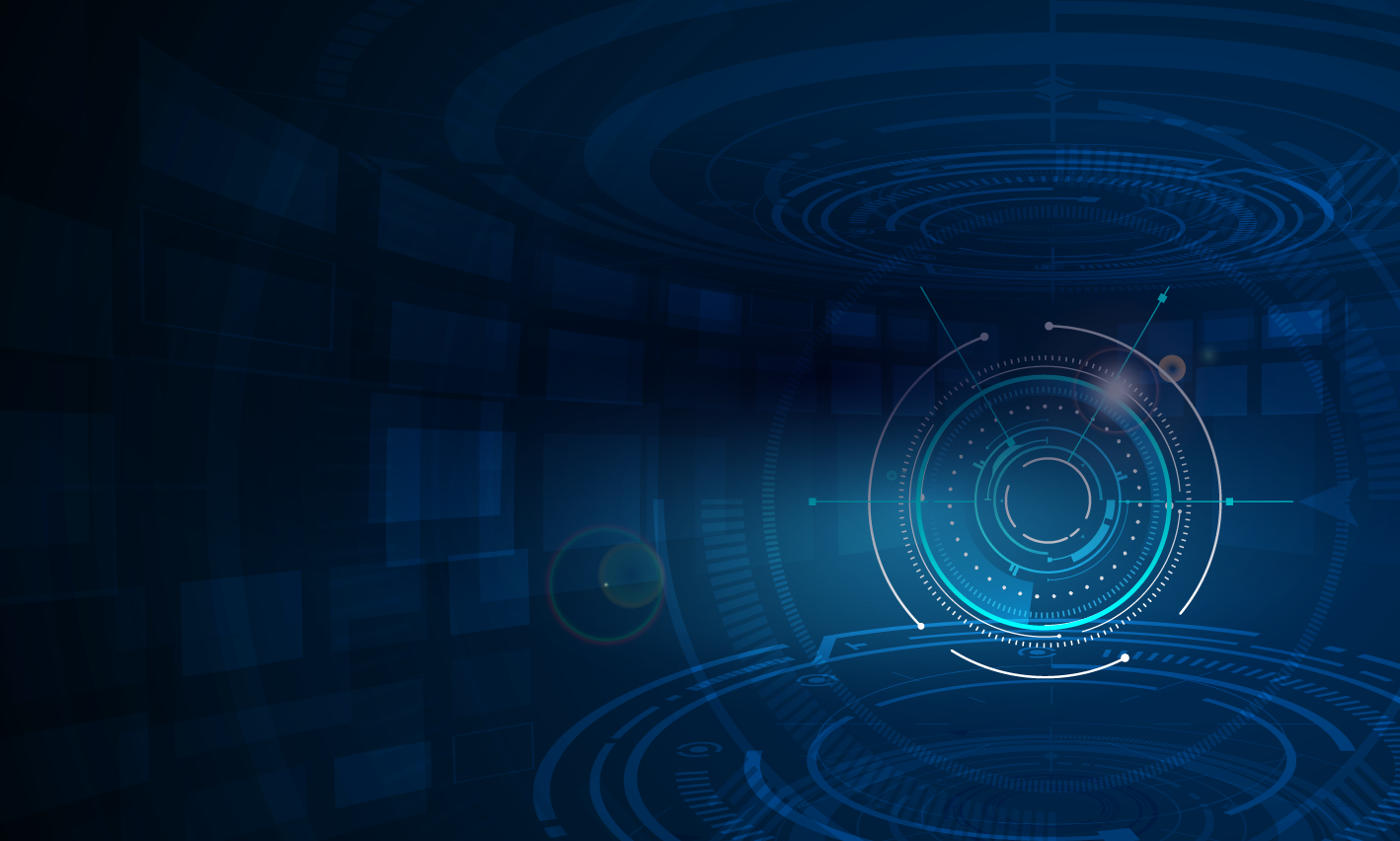 איזונים בין רשויות השלטון
"הרשויות המקומיות הינן אחד היסודות העיקריים של כל משטר דמוקרטי... הגנה על הממשל העצמי המקומי וחיזוקו במדינות אירופה השונות יהוו תרומה חשובה להקמת אירופה המבוססת על עקרונות הדמוקרטיה וביזור הכוח"
 
(מתוך: המבוא לאמנה האירופית לשלטון עצמי מקומי)
מביזור אופקי לביזור אנכי
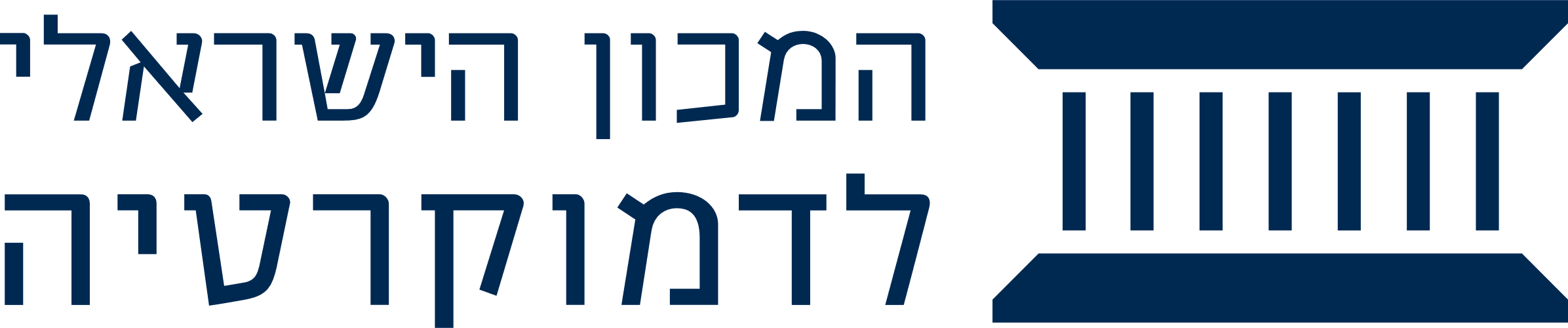 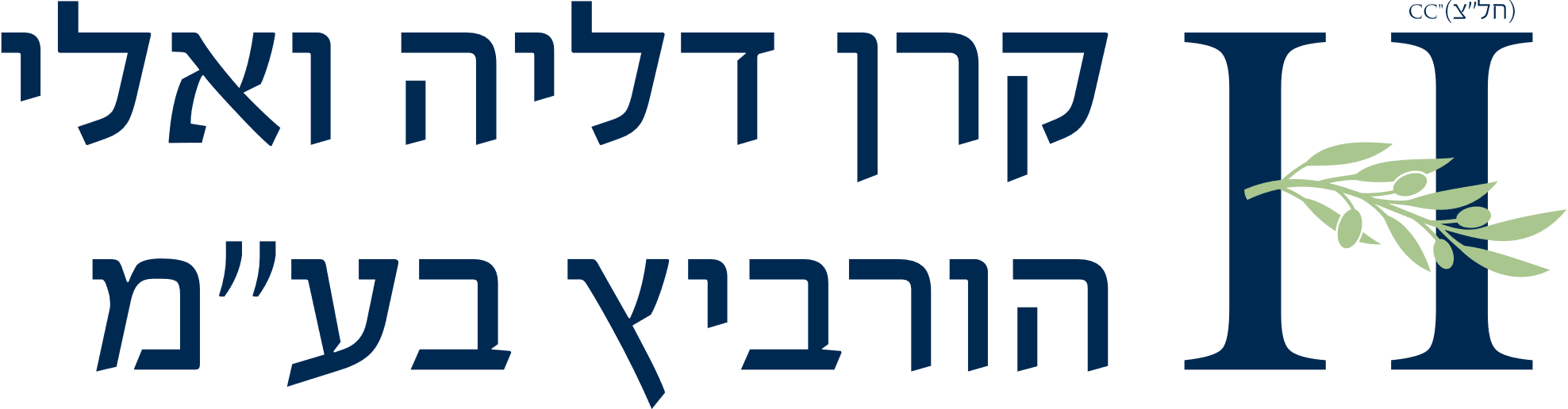 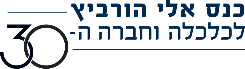 המעמד החוקתי של השלטון המקומי בישראל
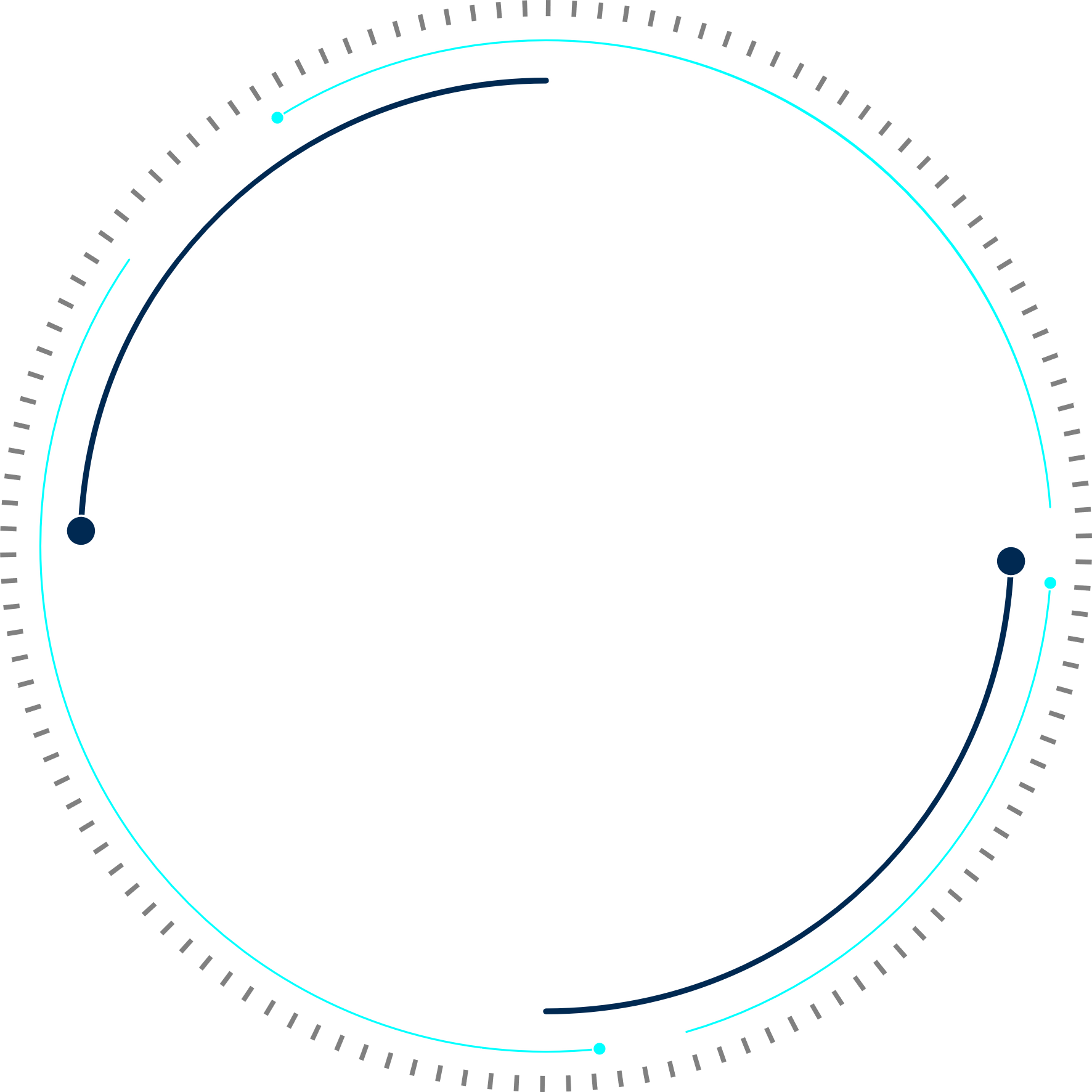 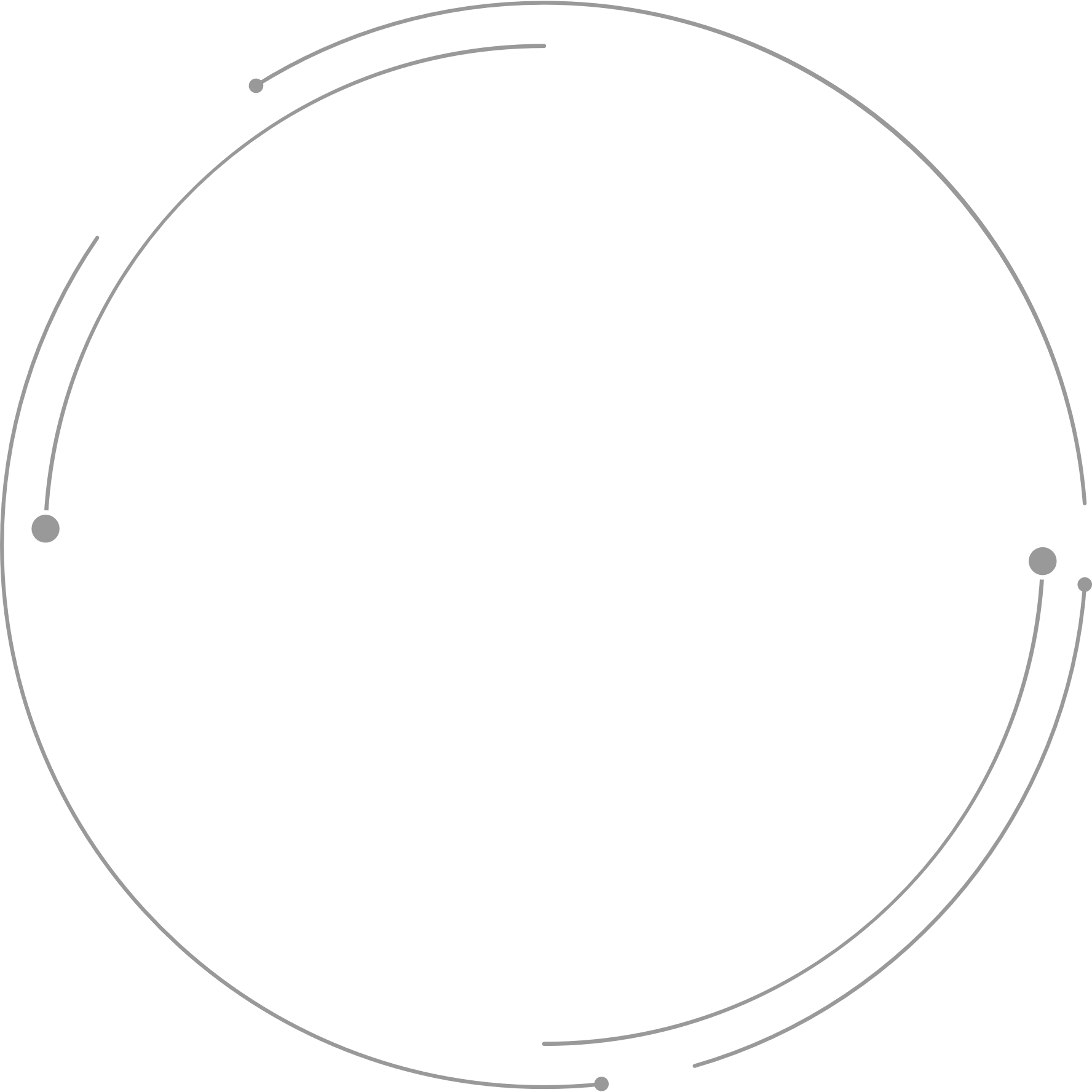 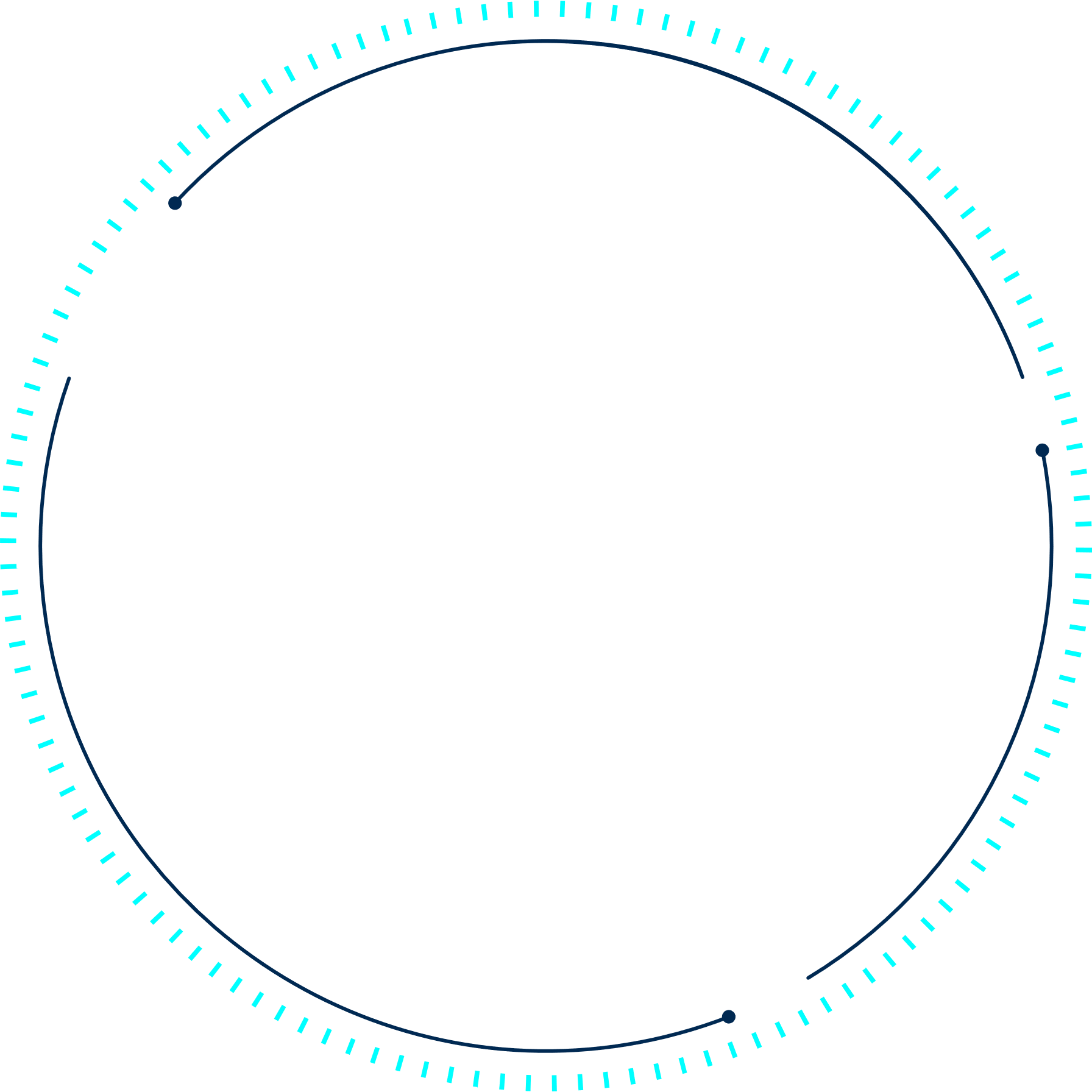 עיקרון האוטונומיה המקומית אינו מעוגן בחוקה ובחקיקה
מרחב הפעולה של השלטון המקומי מצומצם (אולטרה וירס)
אין התייחסות לשלטון המקומי בחוקי היסוד
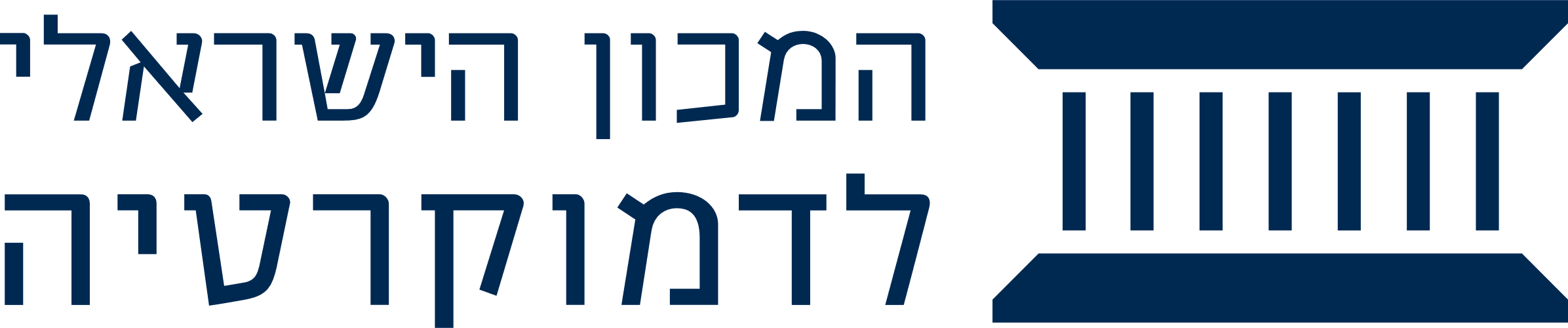 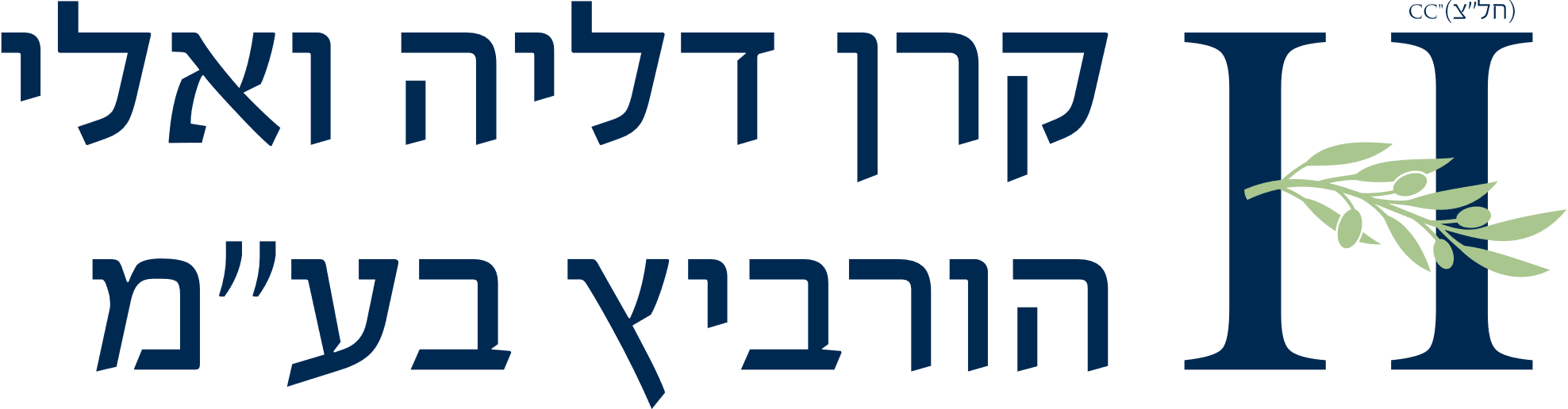 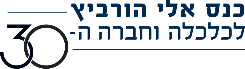 עיגון חוקתי / חוקי של עקרון האוטונומיה המקומית (ממשל עצמי מקומי)
מדינות האיחוד האירופי
22
(%18)
222018
16
14
12
10
8
6
4
2
0
אוסטריה, אירלנד,
אסטוניה, בולגריה,
גרמניה, דנמרק, הולנד, הונגריה
יוון, לוקסמבורג,
לטביה, ליטא, סלובקיה, ספרד,
פורטוגל, פינלנד,
צ’כיה, צרפת,
קפריסין, קרואטיה,
רומניה, שבדיה
מספר המדינות
4
(15%)
1
(4%)
איטליה
בלגיה
סלובניה
פולין
0
מלטה
לא נקבע בחוקה אלא בחוק
עיגון חוקתי ללא פירוט
אף אחד
עיגון חוקתי מפורט
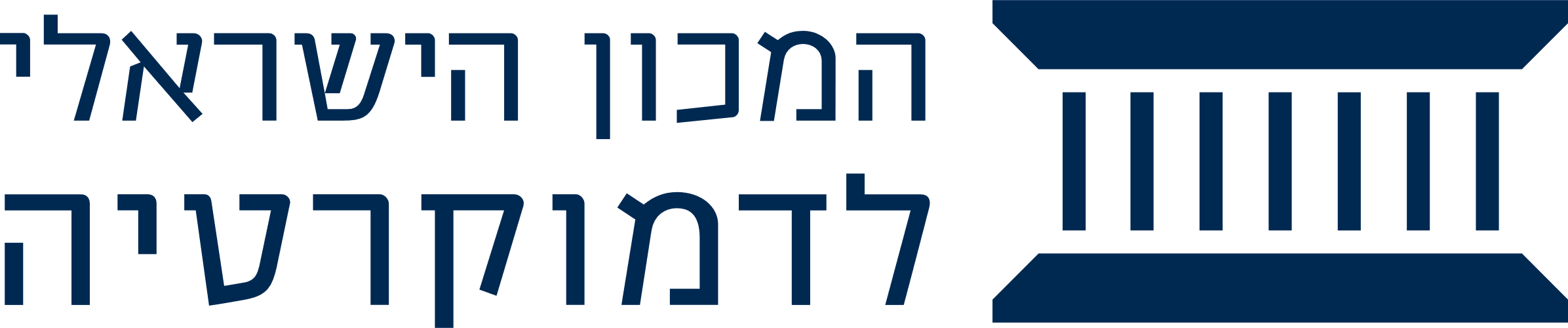 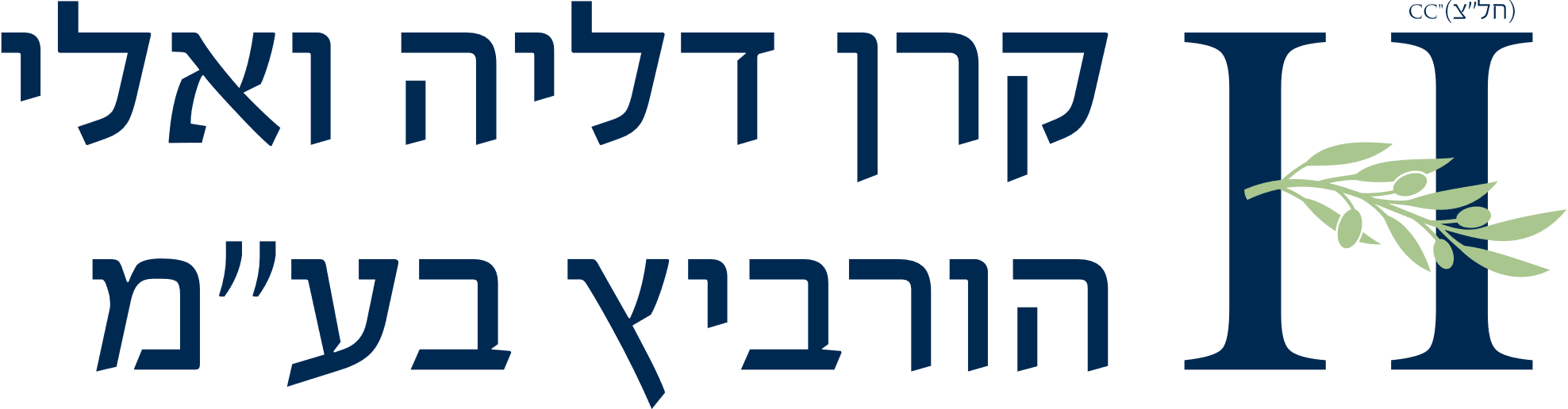 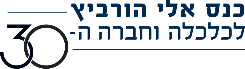 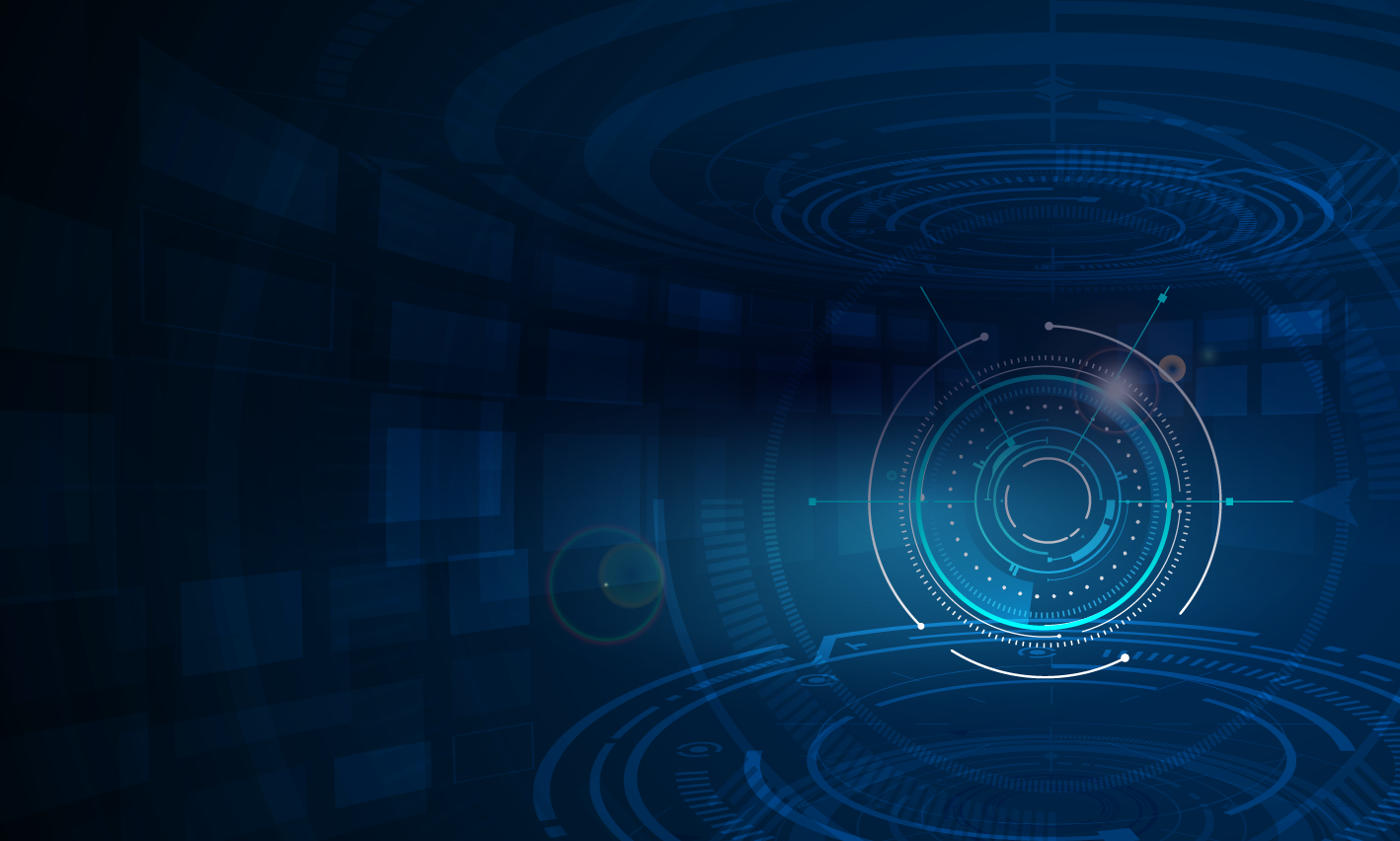 "
בתכנון ובתהליכי החלטת החלטות 
בכל הנושאים הנוגעים ישירות לרשויות המקומיות ייוועצו בהן עד כמה שאפשר, במועד ובאופן המתאימים
(האמנה האירופית לשלטון עצמי מקומי, סעיף 4.6).
מנגנוני היוועצות בשלטון המקומי
"
בישראל
אין הכרה רשמית של המדינה בגופים הייצוגיים של השלטון המקומי
אין הסדרה של האופן שבו על הפרלמנט או הממשלה להיוועץ בגופים הייצוגיים של השלטון המקומי
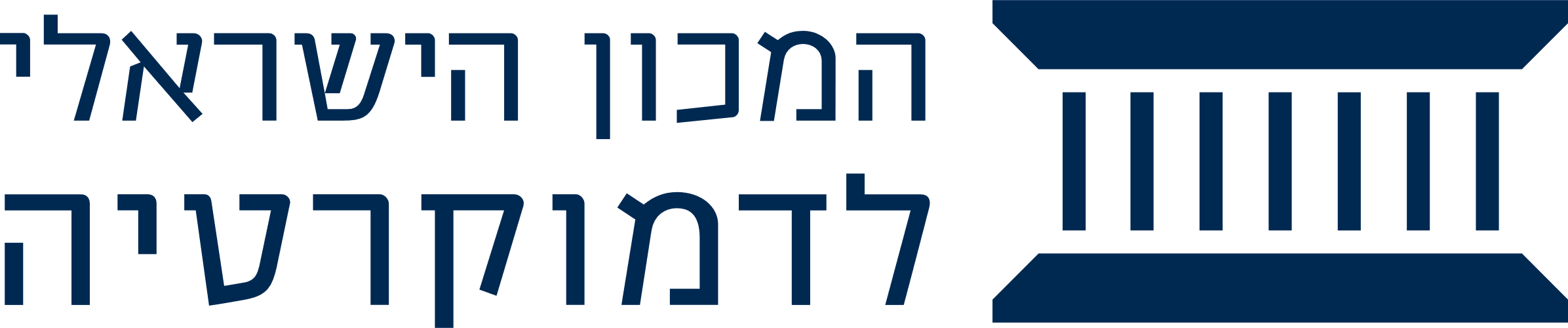 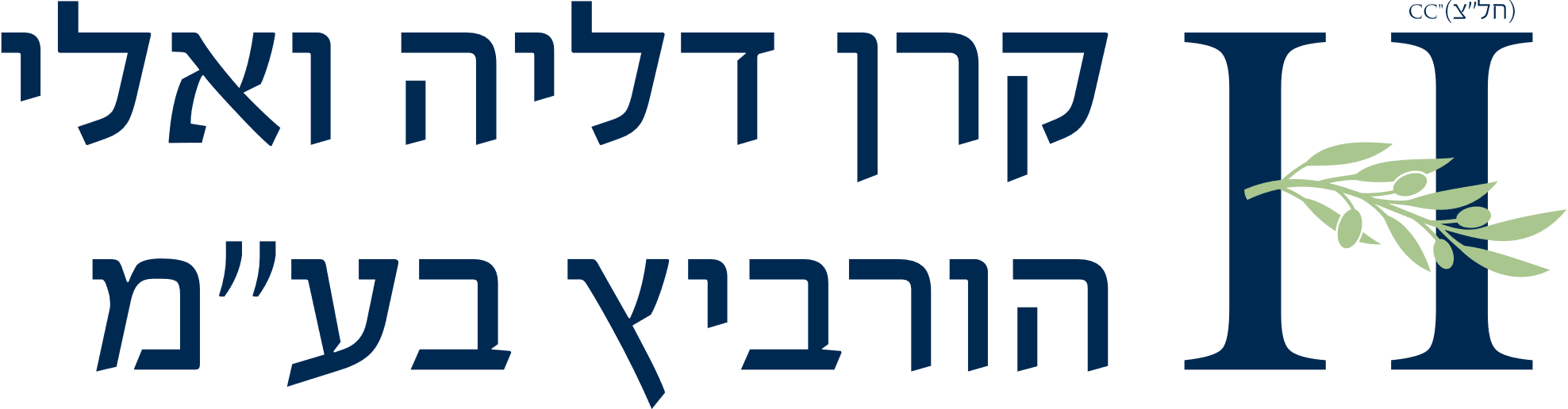 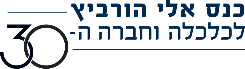 גישה של השלטון המקומי לקבלת החלטות בשלטון המרכזי
מדד האוטונומיה המקומית
15
(%37)
17
(%41)
18
16
14
12
10
8
6
4
2
0
אירלנד
אסטוניה
בריטניה
גרמניה
ד. קוריאה
דנמרק
הולנד
יוון
יפן
נורבגיה
פולין
פינלנד
צ'ילה
צ'כיה
צרפת
קפריסין
שבדיה
אוסטריה
אוסטרליה
איטליה
איסלנד
בולגריה
לוקסמבורג
לטביה
ליטא
מלטה
סלובניה
סלובקיה
ספרד
פורטוגל
קנדה
שוויץ
9
(22%)
מספר המדינות
ארה"ב
בלגיה
הונגריה
טורקיה
ישראל
מקסיקו
קולומביה
קרואטיה
רומניה
לרשויות המקומיות יש גישה באמצעות גופי ייצוג פורמליים או הליכי ומנגנוני היוועצות פורמליים
לרשויות המקומיות יש גישה באמצעות גופי ייצוג פורמליים וגם הליכי ומנגנוני היוועצות פורמליים
לרשויות המקומיות יש גישה באמצעות ערוצים לא פורמליים בלבד
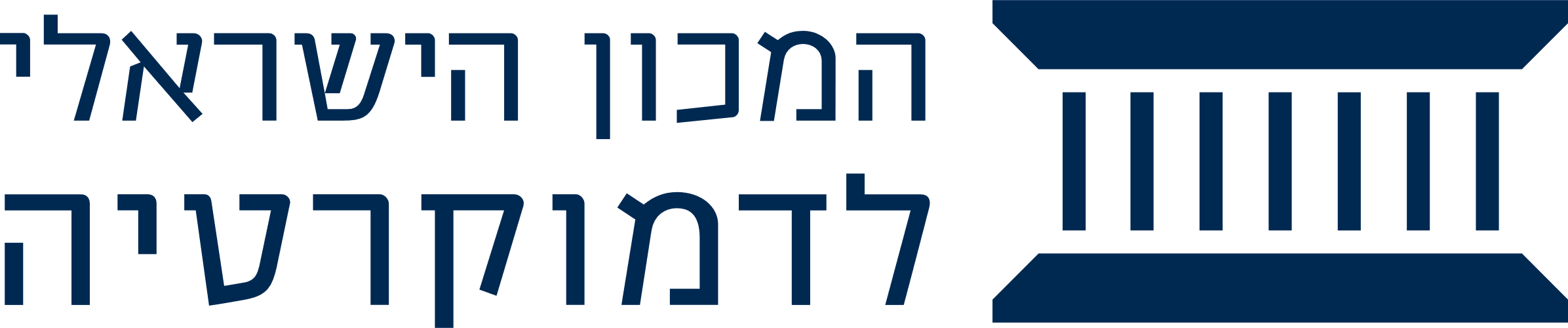 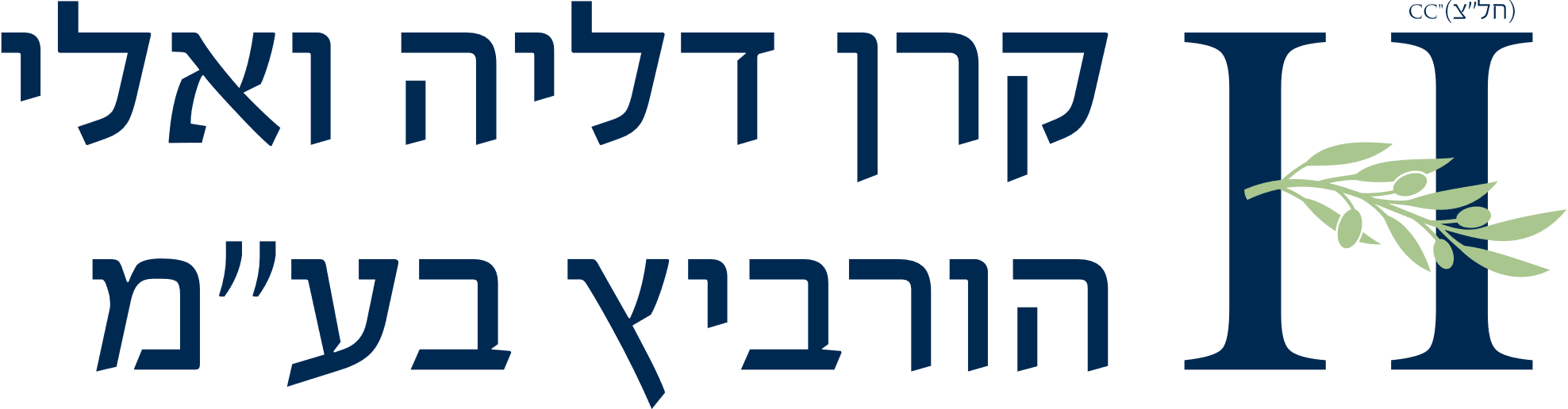 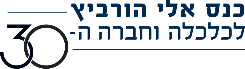 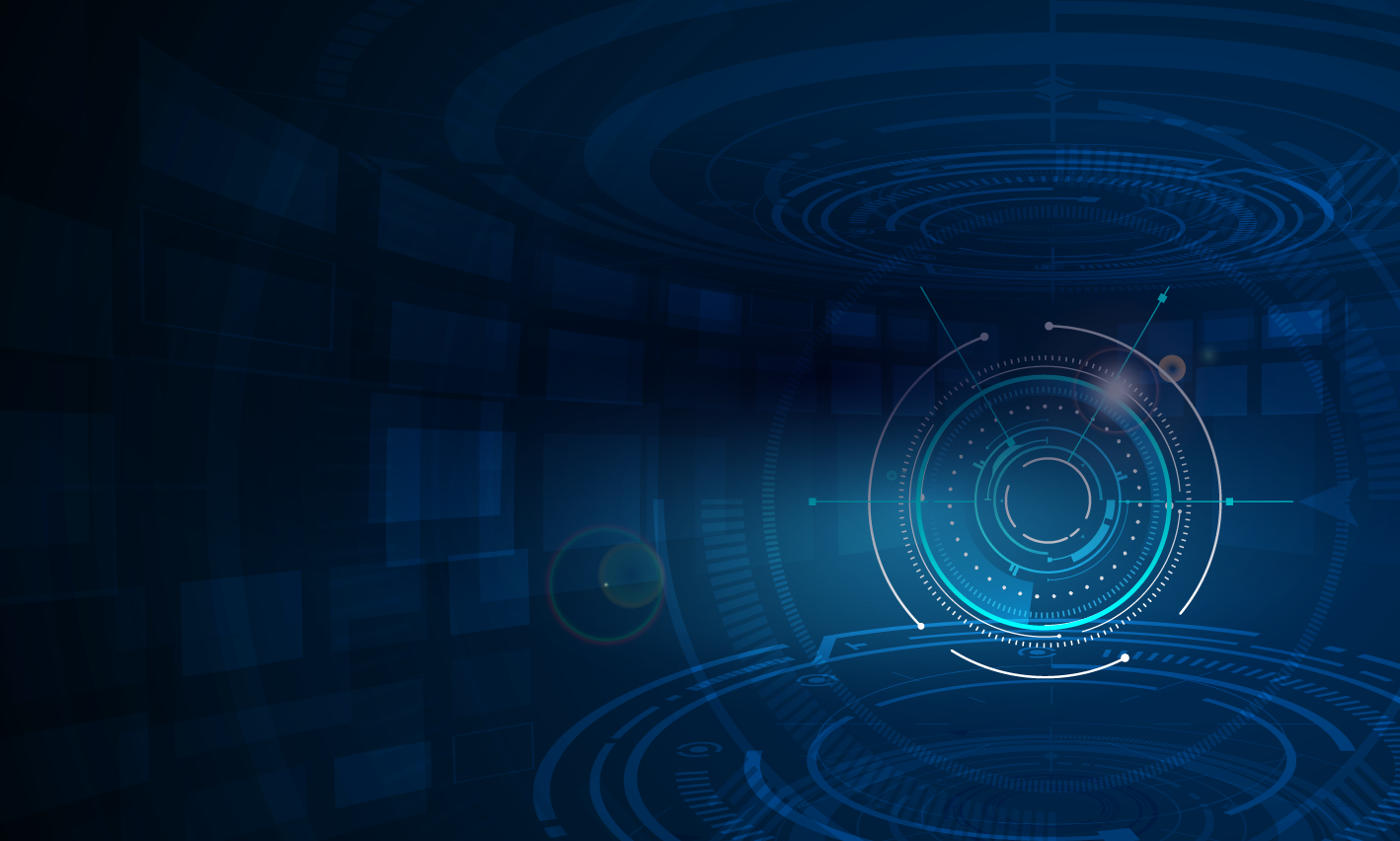 מקור הרגולציה
רגולציה מכוח חוקים, תקנות ובעיקר חוזרי מנכ"ל
מבנה הרגולציה על השלטון המקומי
רגולציה מכוח תקצוב
היקף הרגולציה
היקף נרחב של נהלים והנחיות
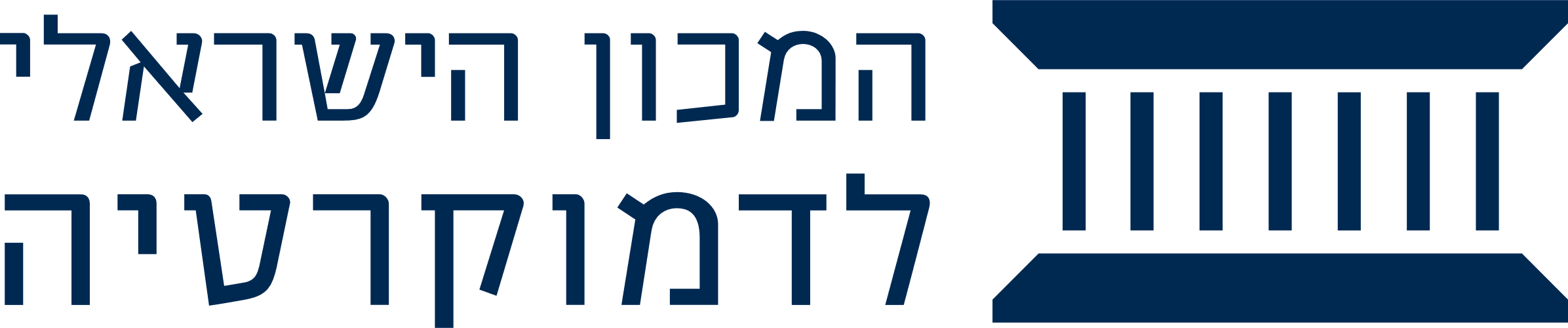 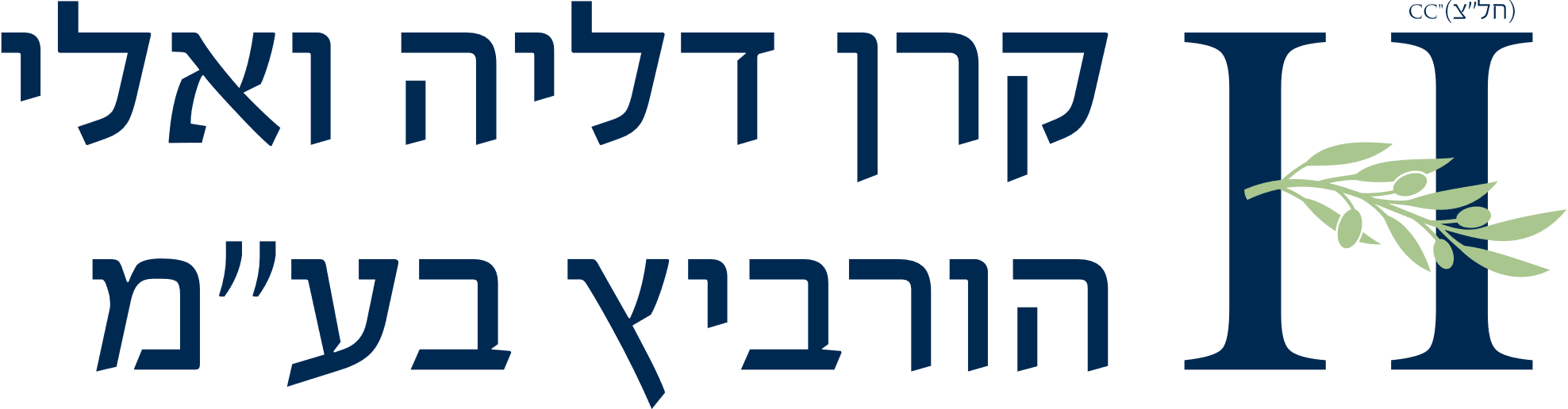 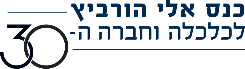 היקף השירותים/ סמכויות שהשלטון המקומי אחראי עליהם
מדד האוטונומיה המקומית
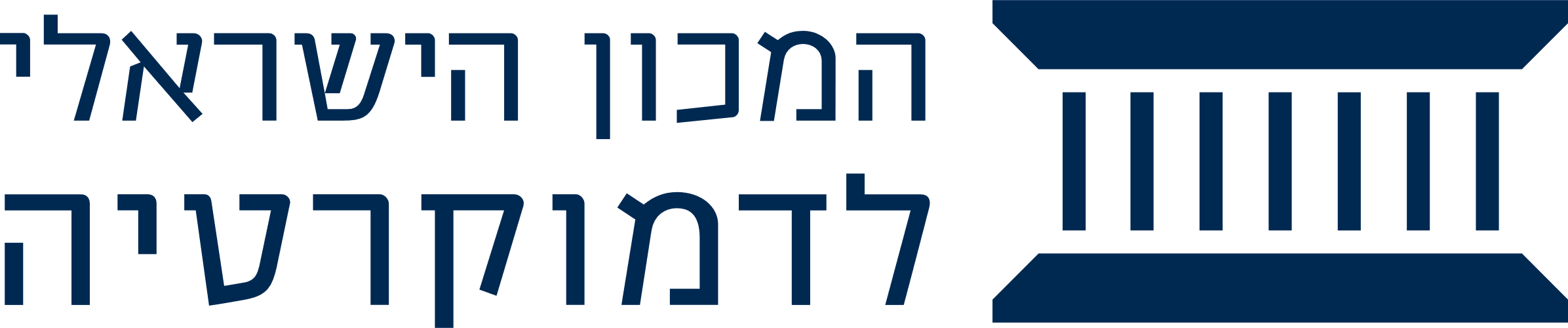 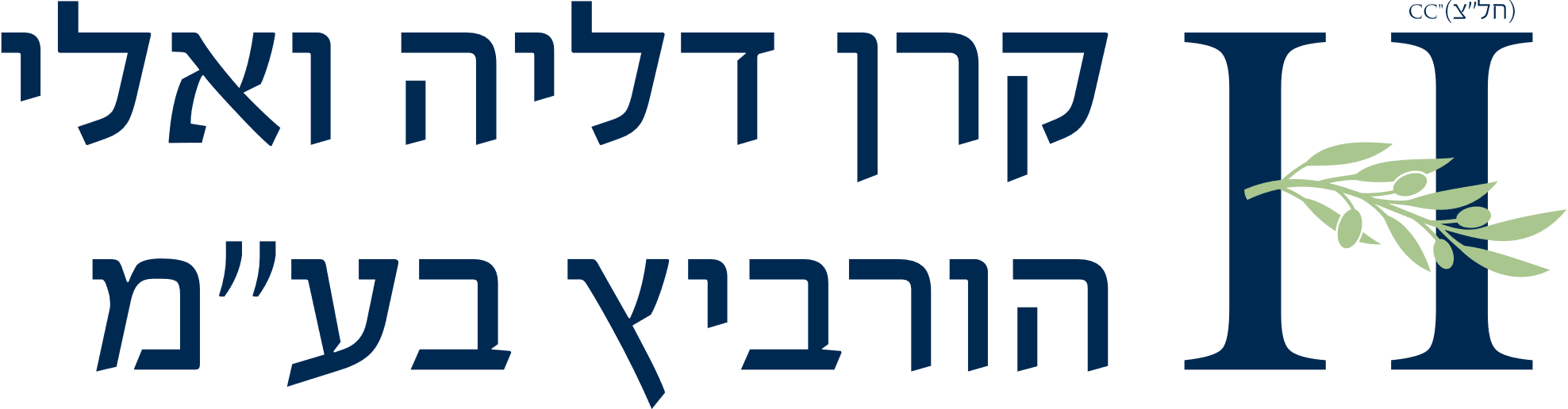 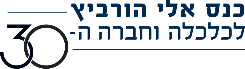 המידה שבה השלטון המקומי יכול לקבל החלטות סופיות לגבי משימותיו
מדד האוטונומיה המקומית
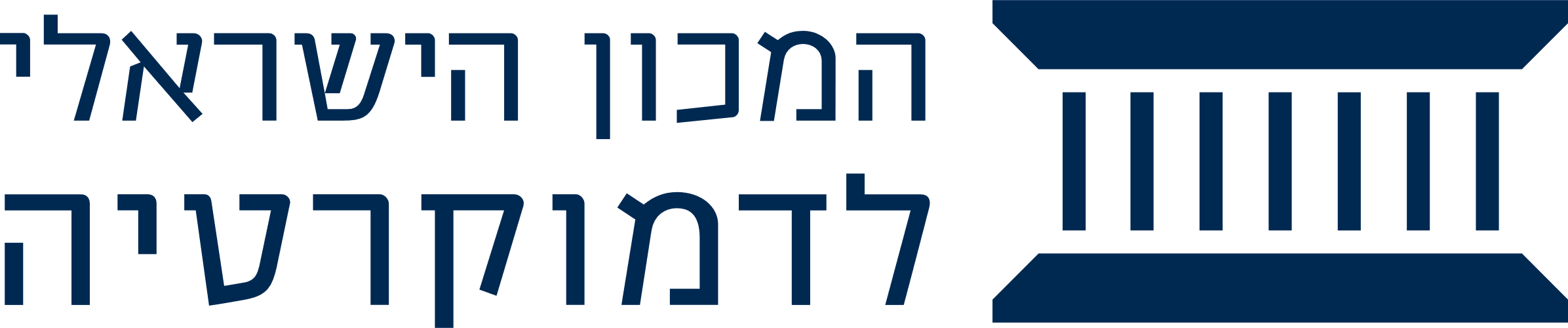 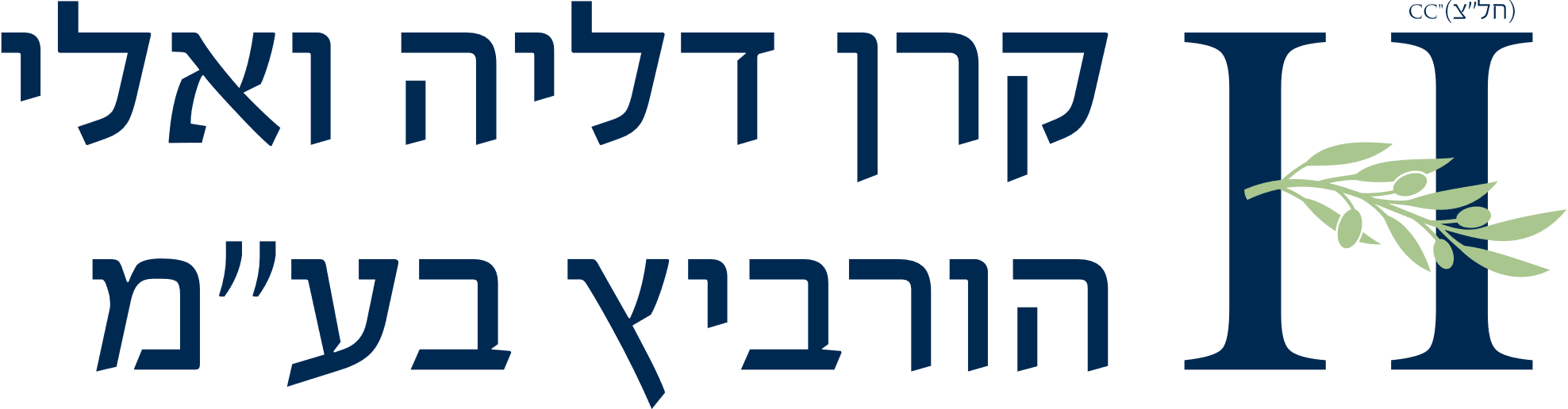 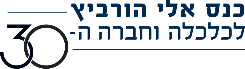 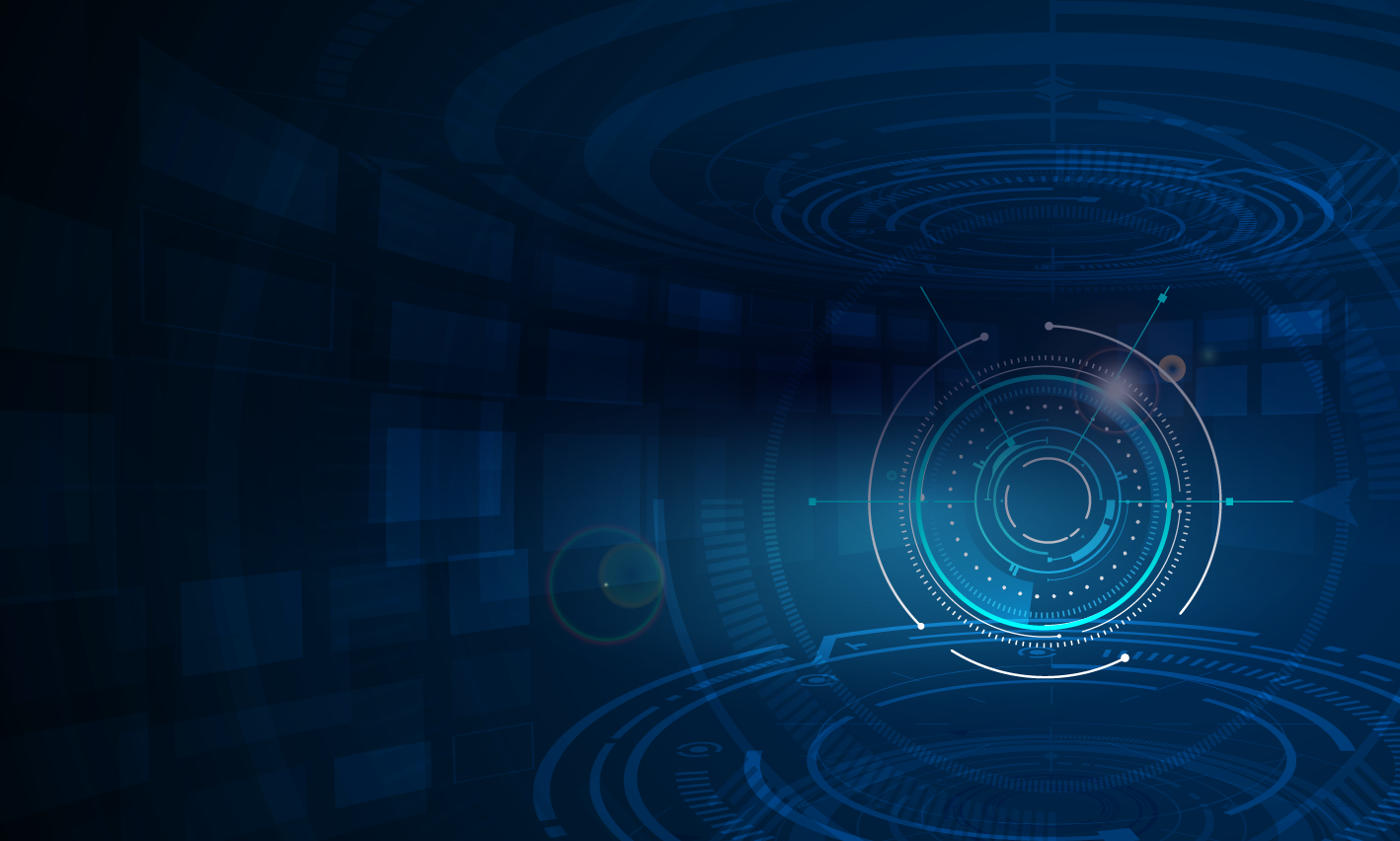 תכלית הרגולציה ואופי הפיקוח
בחינת תוכן ההחלטות של הרשויות
מאפייני הרגולציה על השלטון המקומי
עיתוי הפיקוח
החלטות נכנסות לתוקף רק לאחר אישור משרד הפנים
החלפת הרשות המקומית ונטילת סמכויותיה
שימוש נרחב במנגנון החשבים המלווים
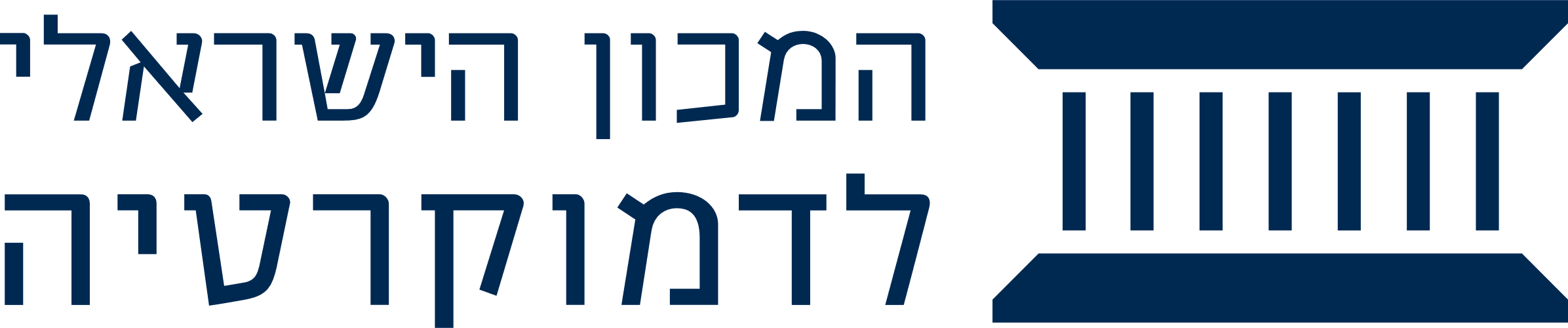 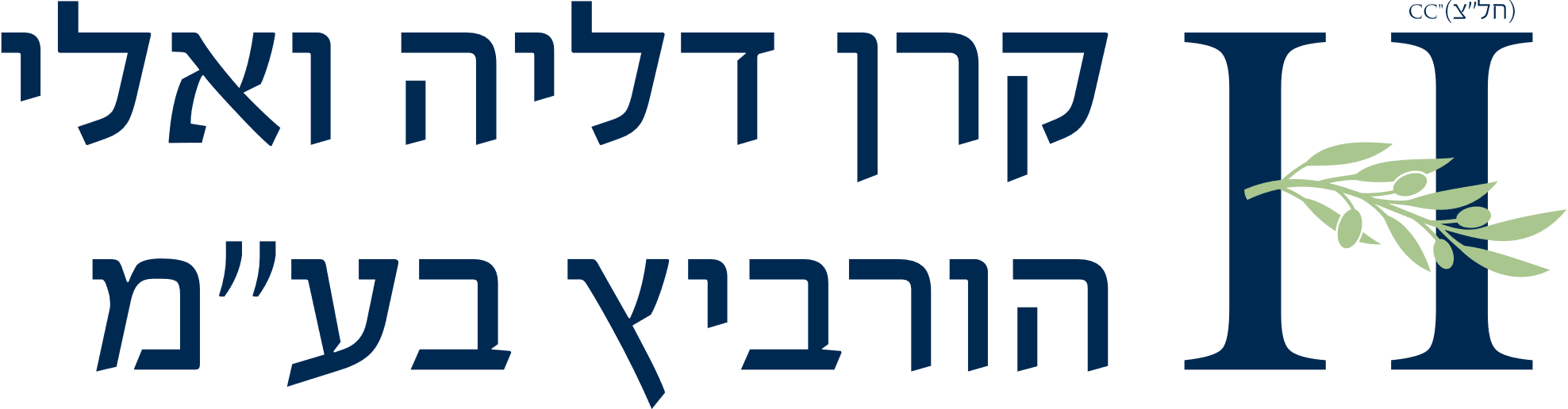 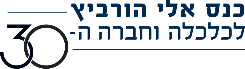 מאפייני הפיקוח המנהליעל השלטון המקומי
מדד האוטונומיה המקומית
20
(49%)
אוסטריה
איסלנד
בריטניה
גרמניה
דנמרק
טורקיה
יפן
לוקסמבורג
לטביה
ליטא
מלכה
נורבגיה
פולין
פורטוגל
צ'כיה
צרפת
קולומביה
קרואטיה
שבדיה
שוויץ
18
16
14
12
10
8
6
4
2
0
11
(27%)
8
(19%)
איטליה
אירלנד
בולגריה
ד. קוריאה
הולנד
הונגריה
ישראל
מקסיקו
צ'ילה
קנדה
רומניה
מספר המדינות
אסטוניה
ארה"ב
יוון
סלובניה
סלובקיה
ספרד
פינלנד
קפריסין
2
(5%)
אוסטרליה
בלגיה
הפיקוח המנהלי סוקראת חוקיותן ואת מידתהתועלת/ כדאיות של החלטות
הפיקוח המנהלי עוסק בפרטי החשבונות ובסדרי עדיפויות בהוצאות
הפיקוח המנהלי נועד להבטיח ציות לחוק בלבד
הפיקוח המנהלימוגבל מאוד
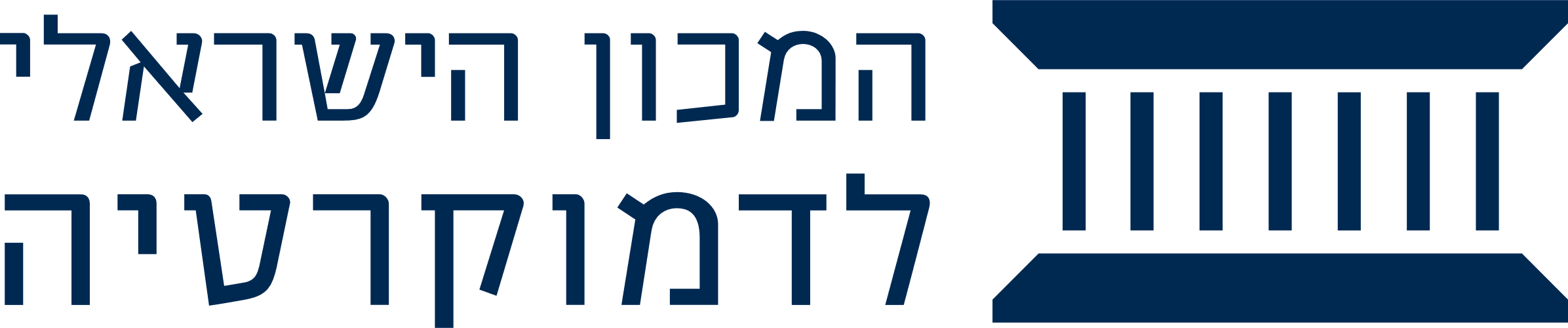 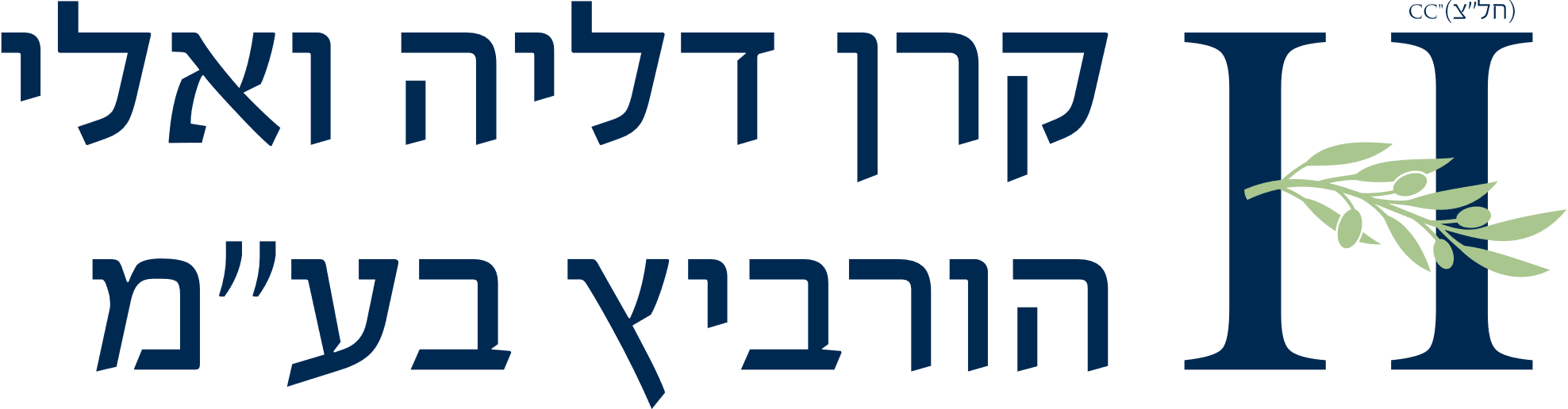 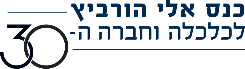 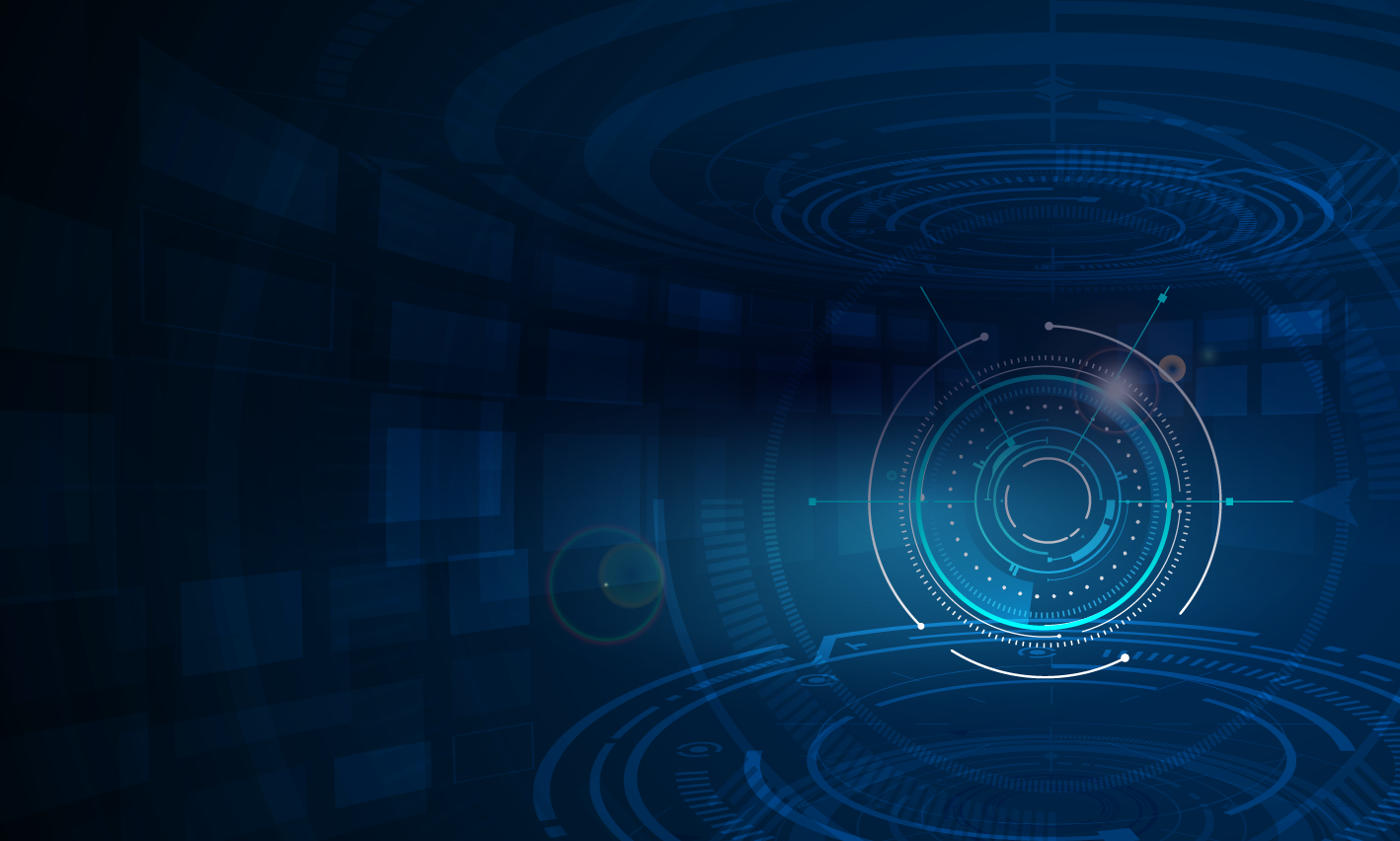 עיגון חוקתי של עיקרון האוטונומיה המקומית
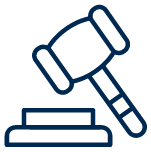 הסדרת מנגנוני היוועצות עם השלטון המקומי
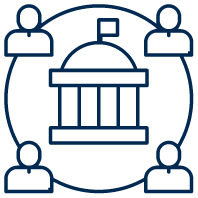 שינוי התכלית של הרגולציה ומיקודה בבחינת חוקיות הפעולות של הרשויות
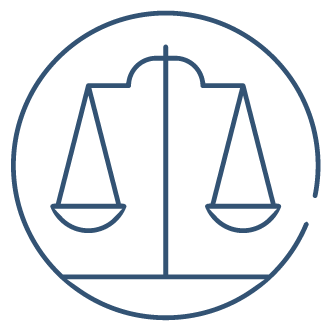 המלצות מרכזיות
צמצום רגולציה שוטפת על כלל הרשויות המקומיות. פיקוח בדיעבד
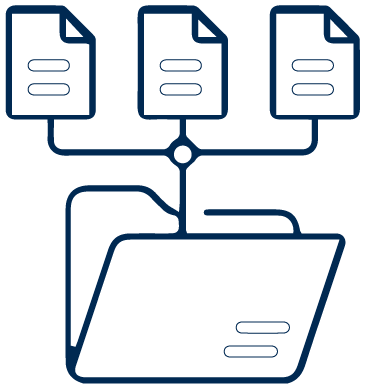 העדפת התערבות נקודתית ברשויות מקומיות עם ליקויים
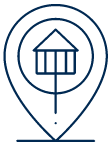 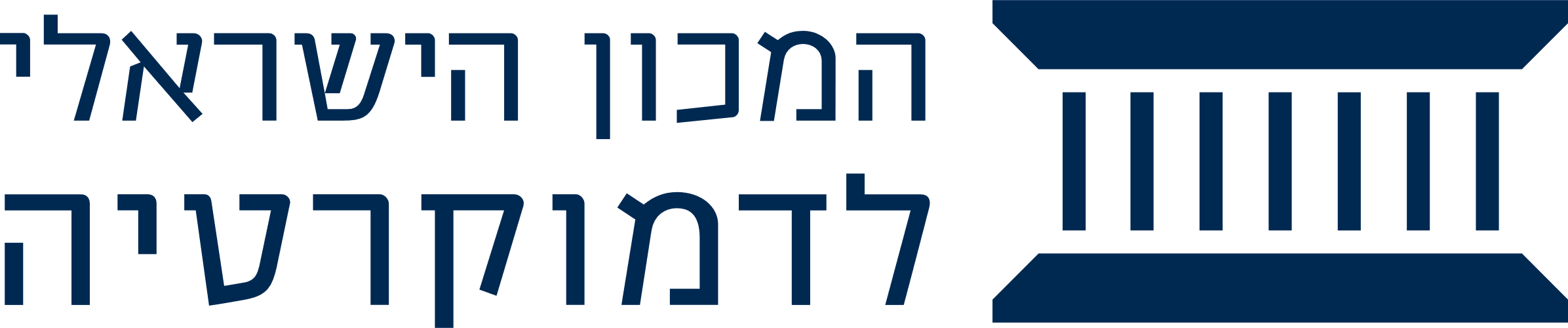 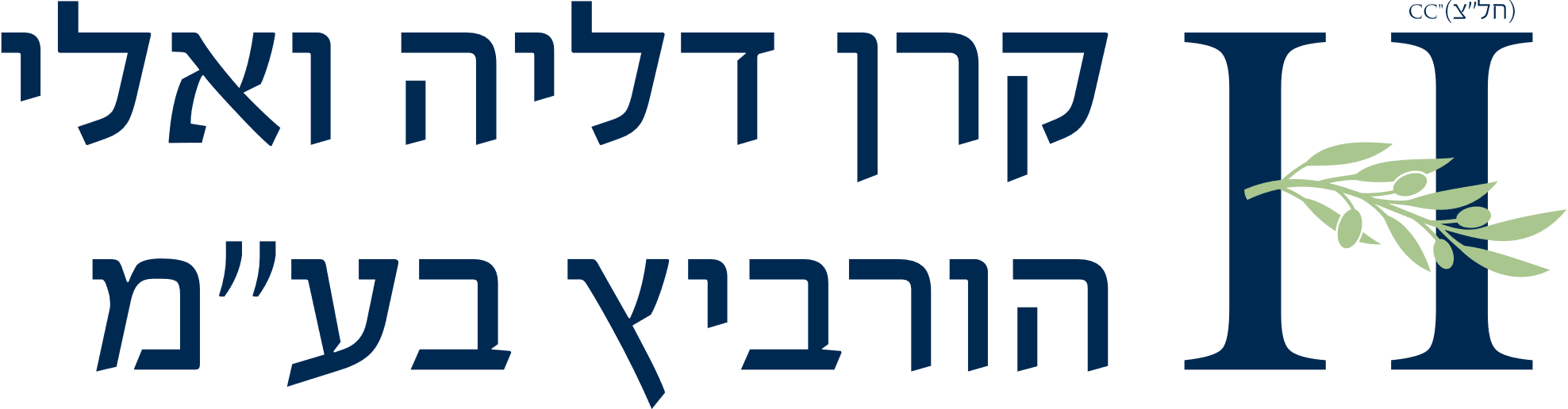 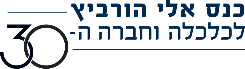 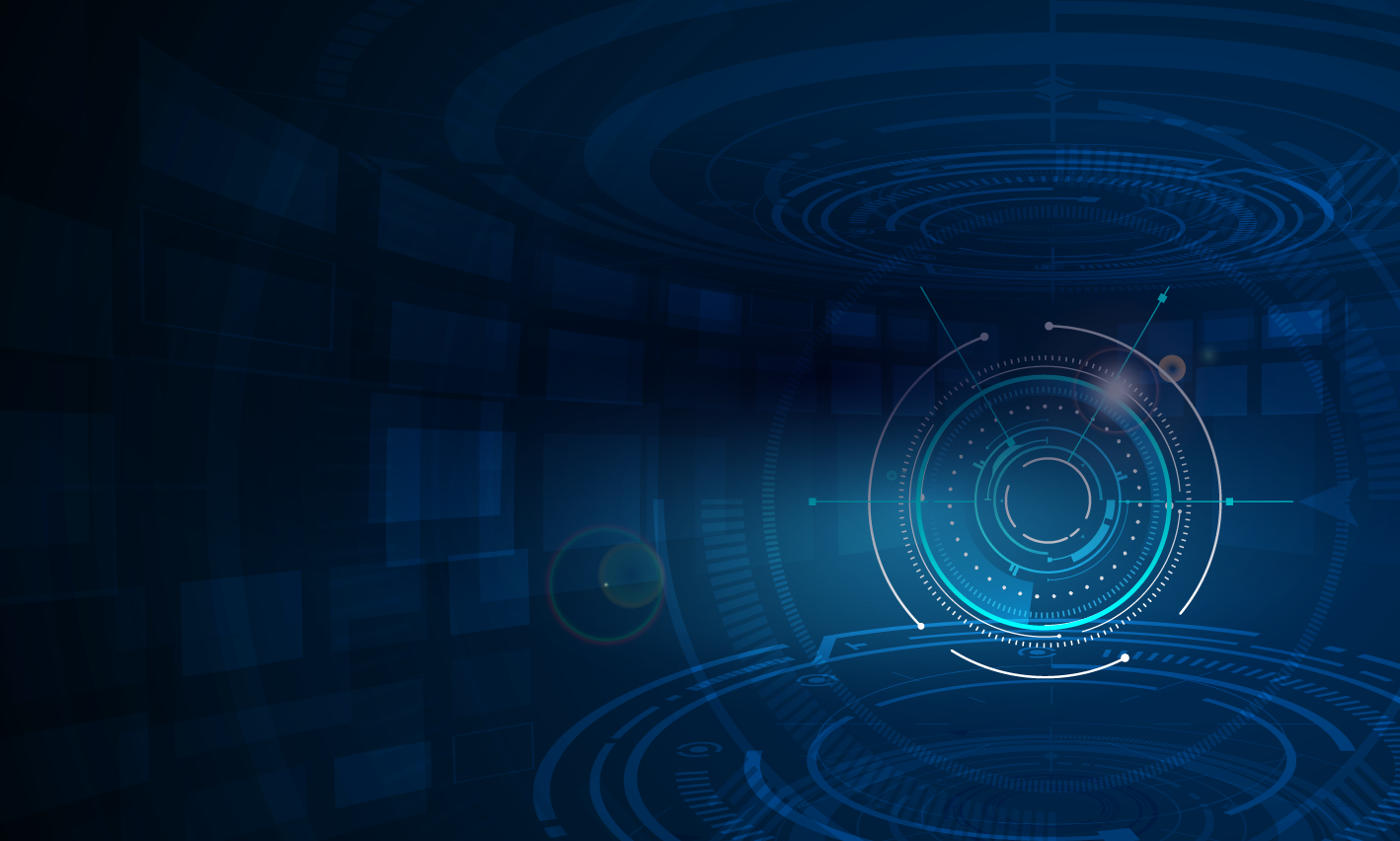 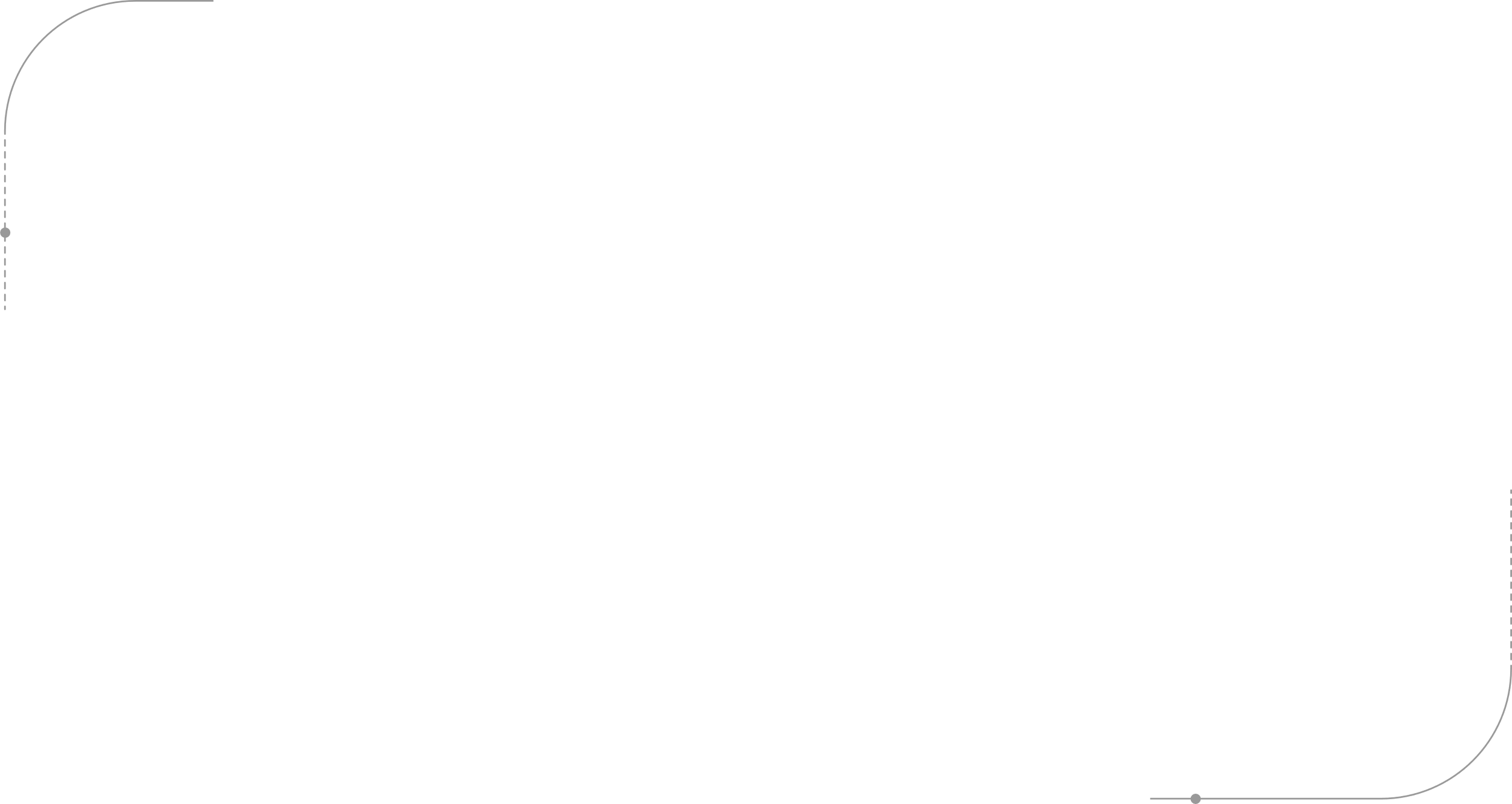 תודה
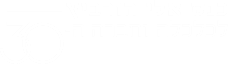 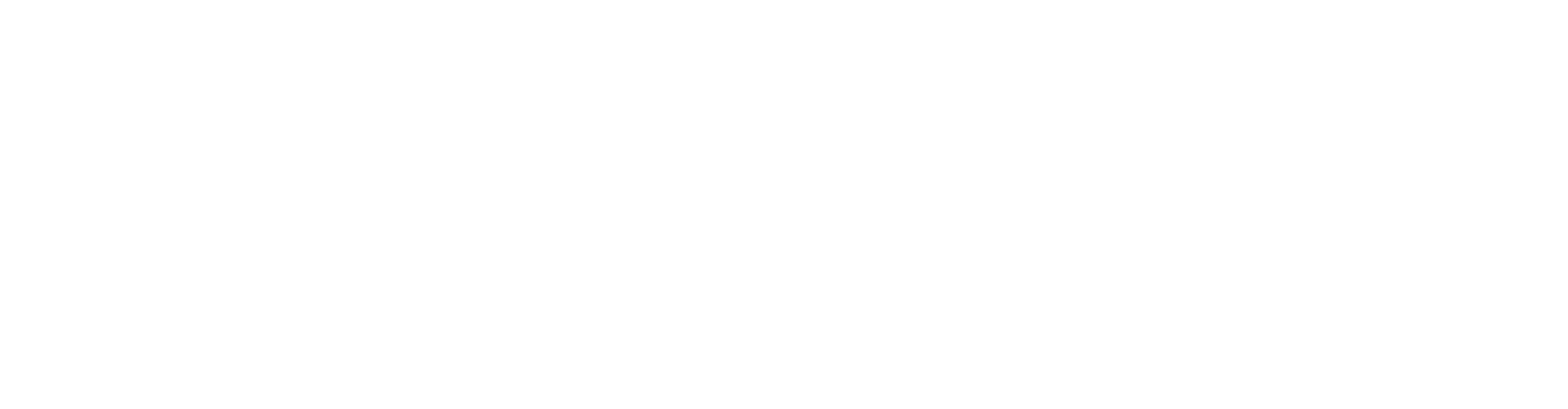 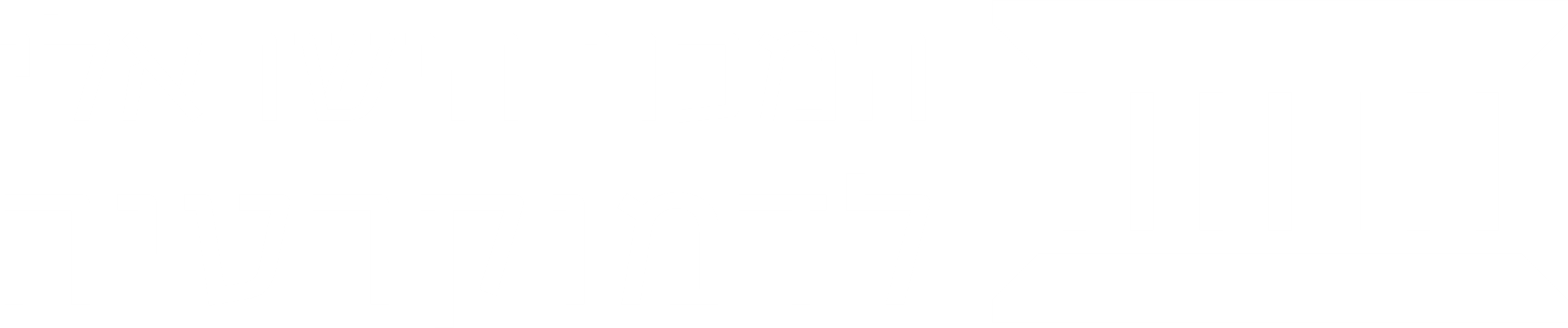